Describing places and locations
ESTAR - estoy, está for location
SSC [a]
Y7 Spanish
Term 1.1 - Week 1 - Lesson 1
Author names: Victoria Hobson / Nick Avery

Date updated: 25/06/20
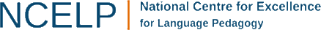 [Speaker Notes: Learning outcomes (lesson 1):
Introduction of SSC [a]
Introduction of estar, estoy and está (for location)
Note: ‘estás’ will be introduced in the second lesson
Word frequency (1 is the most frequent word in Spanish): 
1.1.1 (introduce) estar [21]; estoy; estás; está; norte [624]; sur [661]; Inglaterra [N/A]; España [N/A]; ¿dónde? [161] en [5]; hola [1245]; hasta luego [luego-150]
Source: Davies, M. & Davies, K. (2018). A frequency dictionary of Spanish: Core vocabulary for learners (2nd ed.). Routledge: London]
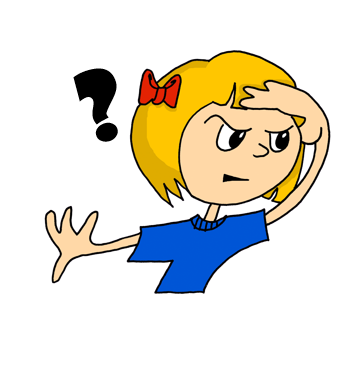 ¿Dónde está…?
Where         is…?
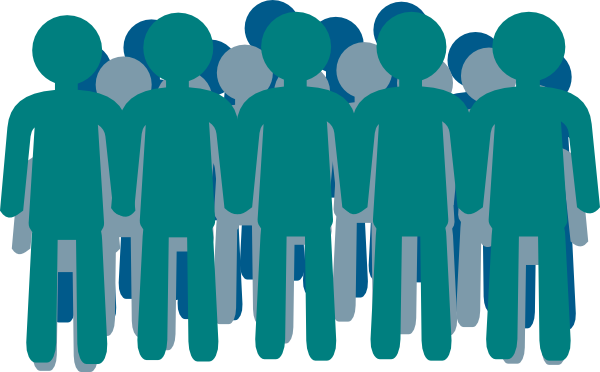 [Speaker Notes: Timing: 2 minutes

Aim: To introduce three new vocabulary items (dónde, está and hola) and identify new students/classmates

Procedure: 
Model ‘dónde‘ (with gesture/supported by picture, as preferred) and ‘está’ and the response of raising a hand.
Use “¿Dónde está + name of student?” to identify the new students in the Y7 group.
Say ‘hola’ and wave.
Then, having done the register, the teacher can continue with the next slide, having primed them thoroughly with 'está‘.

Notes:
We envisage that this is the first lesson with a new Y7 class, and that the teacher doesn’t know the students, and the students will likely not all know each other, either.
Teachers may choose to do this after they have got underway with the lesson material OR alternatively they may use this situation to introduce it.  
This is an opportunity to use the L2 clearly and successfully for a communicative purpose.]
estar
[to be | being] (with location)
está
[is] (with location)
estar
[Speaker Notes: Timing: 3 minutes for slides 3-8

Aim: to introduce the verb ‘estar’ more explicitly. ‘Estar’ is one of the 25 most frequently used verbs in Spanish. All 25 most frequent verbs will be introduced early on using the same format. Both long form (infinitive) and short form (3rd person singular) are introduced in order to familiarise students with various forms of the same verb. 

Procedure
 Bring up the word [estar] on its own, say it, students repeat it, and remind them of the phonics. Draw attention to [a].
 Try to elicit the meaning from the students. 
 Then bring up the English translations.  Emphasise the two meanings for the infinitive.
 Bring up the short form [está], say it, students repeat it. Draw attention to [a].
 Try to elicit the meaning from the students. Emphasise the two meanings for the short form.]
estar
[to be | being] (location, state)
está
[is] (location, state)
estar
[Speaker Notes: Cycle through the long and short form again.]
está
[is] (location, state)
Madrid está en España.
[Madrid is in Spain.]
está
[Speaker Notes: Introduce the short form in a sentence. 

Note: this is unlikely to cause students any difficulty and is like to be confidence-building for them to translate the meaning so easily. Of course, should learners find it difficult, simply provide the English.  The aim here is to provide concrete examples of ESTAR forms in use.]
estar
[to be | being] (location, state)
Pablo quiere estar en España.
[Pablo wants to be in Spain.]
estar
[Speaker Notes: Introduce the long form in a sentence. 

Note: ‘Quiere’ will be introduced in Term 1.2, Week 7.  We don’t expect students necessarily to be able to guess its meaning here (though they may well), so continue to provide the English translation, swiftly.]
está
[is] (location, state)
Madrid  ___  en España.
está
[Madrid is in Spain.]
está
[Speaker Notes: Cycle through the short form in context again.

Note: Some students may be able to translate the whole English sentence.  However, in case not, a staggered version is provided, whereby the sentence minus the verb is given (a sound effect is heard in place of the verb).]
estar
[to be | being] (location, state)
Pablo quiere  ____ en España.
estar
[Pablo wants to be in Spain.]
estar
[Speaker Notes: Cycle through the long form in context again.]
a
amar
nada
∅
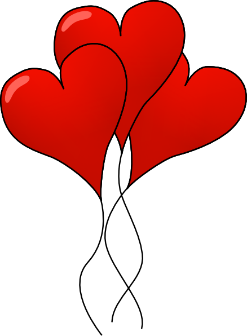 [to love]
[nothing]
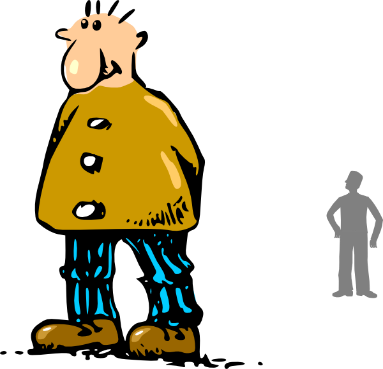 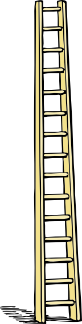 agosto
casa
alto
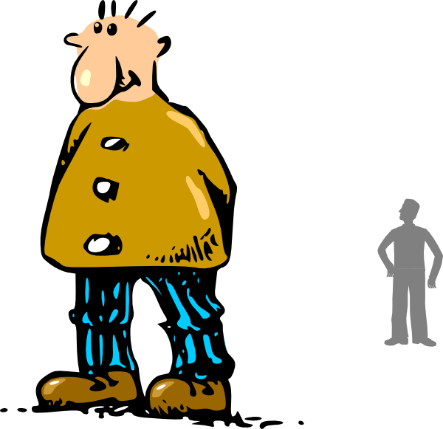 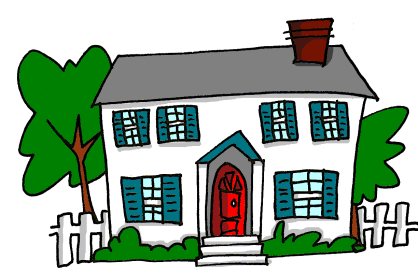 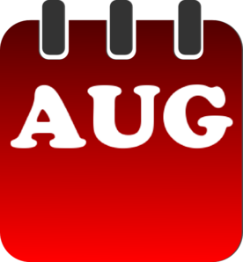 cama
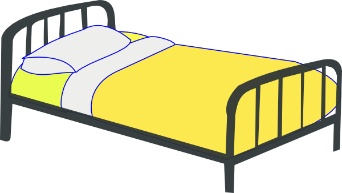 a
[Speaker Notes: Timing: 2 minutes for slides 9-11

Aim: To introduce SSC [a]

Procedure:
Introduce and elicit the pronunciation of the individual SSC [a] and then the source word again ‘alto’ (with gesture, if using).
Then present and elicit the pronunciation of the five cluster words.
The cluster words have been chosen for their high-frequency, from a range of word classes, with the SSC (where possible) positioned within a variety of syllables within the words (e.g. initial, 2nd, final etc.). Additionally, we have tried to use words that build cumulatively on previously taught SSCs (see the Phonics Teaching Sequence document) and do not include new SSCs. Where new SSCs are used, they are often consonants which have a similar symbol-sound correspondence in English.
Word frequency (1 is the most frequent word in Spanish): alto [231]; nada [87]; casa [106] cama [609]; amar [700]; agosto [931]Source: Davies, M. & Davies, K. (2018). A frequency dictionary of Spanish: Core vocabulary for learners (2nd ed.). Routledge: London]
a
amar
nada
agosto
casa
alto
cama
a
[Speaker Notes: Without the images, students focus this time again closely on the SSC and the cluster words.]
a
amar
nada
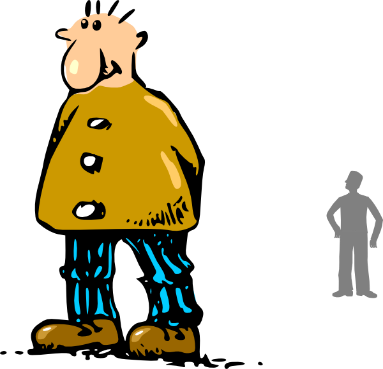 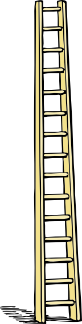 agosto
casa
alto
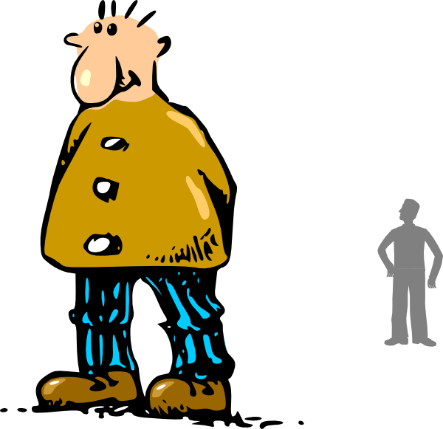 cama
a
[Speaker Notes: Without the cluster word images or sound, students have to pronounce the words themselves.]
Fonética
leer / hablar
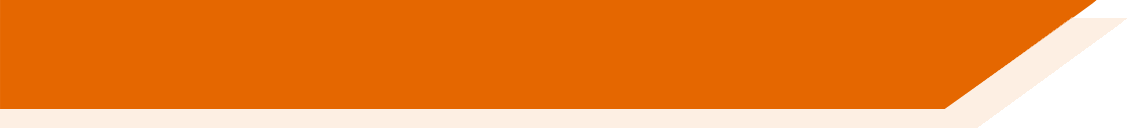 alto
60
agosto
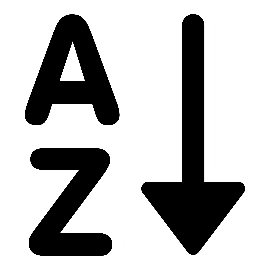 nada
amar
Segundos
casa
cama
estar
0
INICIO
[Speaker Notes: Phonics practice activity: alphabetical read aloud

Timing: 1 min

Aim: To elicit the production of the SSC [a].

Procedure:
1. Click on ‘inicio’ to start the timer
2. Individually (but all at once) pupils read out the words but in alphabetical order.
3. Students keep going for one minute.
3. Teacher can circulate to listen into their SSC knowledge.

Note: the new vocabulary item ‘estar’ [21] is also included. 

Word frequency (1 is the most frequent word in Spanish): alto [231]; nada [87]; casa [106] cama [609]; amar [700]; agosto [931]
Source: Davies, M. & Davies, K. (2018). A frequency dictionary of Spanish: Core vocabulary for learners (2nd ed.). Routledge: London]
hablar
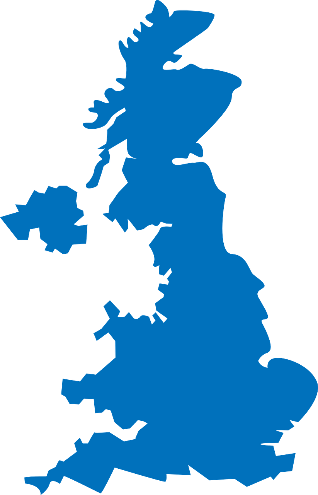 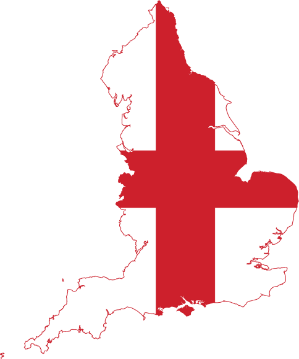 Está en Inglaterra.
¿Dónde está Granada?
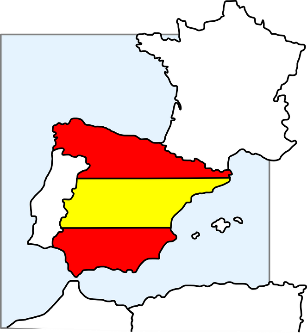 Está en España.
[Speaker Notes: Timing: 5 minutes

Aim: 1) To extend practice of SSC [a] to names of cities; 2) to introduce the meaning of ‘está’ as used for ‘it is’ (see note below); 3) to introduce the two new vocabulary items ‘Inglaterra’ and ‘España’

Procedure:
This is a teacher-fronted activity. Teachers can respond chorally.
 Ask the group ‘¿Dónde está…?’, with the name of the city. Answer will either be Inglaterra or España.

Note: 
You could ask students to pronounce the English towns in a Spanish way - see what they come up with (a good way to assess some prior knowledge of phonics/Spanish).
A couple of the places aren't obvious, so there is genuinely new/surprising info added in here. 
We need to deal explicitly with the fact that 'está' stands for two words in English, here - it and is. In the verb slides, we translate 'está' as 'is' and then show it with subjects Madrid and Pablo.  Here we see it for the first time meaning 'it is‘.
Note that ‘rr’ and ‘ñ’ are new SSC. Some brief attention will need to be given to RR in Inglaterra and Ñ in España, before they are more formally introduced and practised. It can be quite fun for students to practise rolling the RR! And if students can say ‘lasagne’ they can say ‘España’.]
hablar
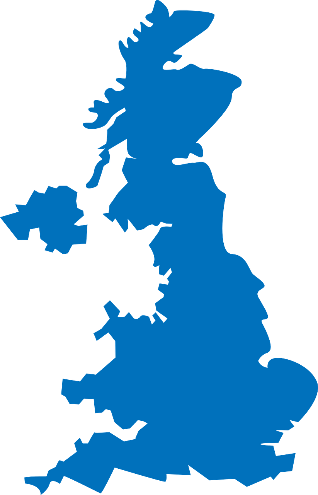 Está en Inglaterra.
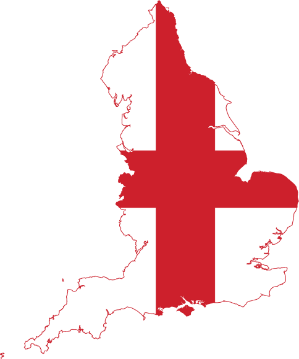 ¿Dónde está Córdoba?
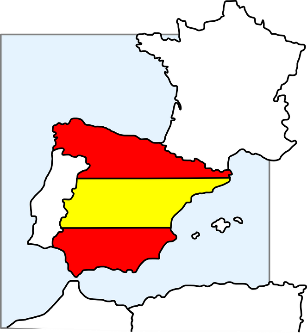 Está en España.
hablar
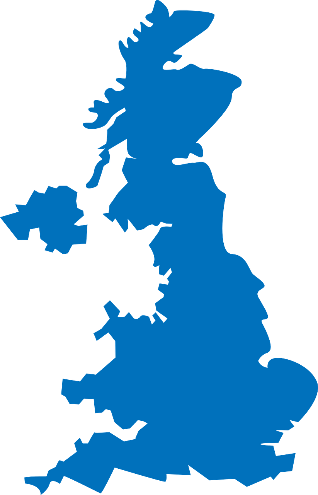 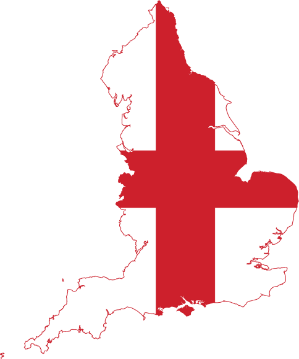 Está en Inglaterra.
¿Dónde está Camborne?
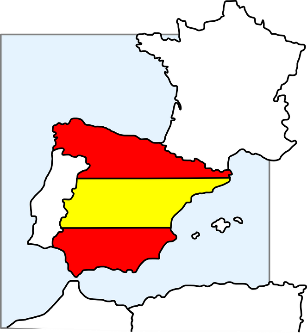 Está en España.
[Speaker Notes: After revealing the answer, ask students to pronounce Camborne in a Spanish way - see what they come up with (a good way to assess some prior knowledge of phonics/Spanish).]
hablar
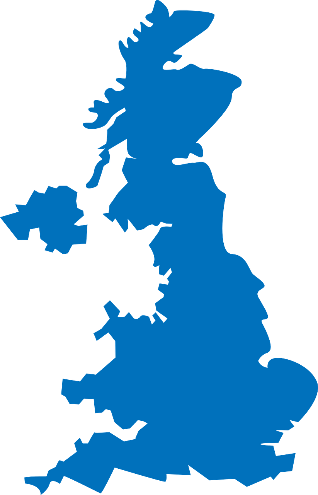 Está en Inglaterra.
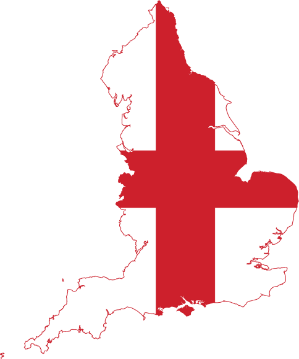 ¿Dónde está Córdoba?
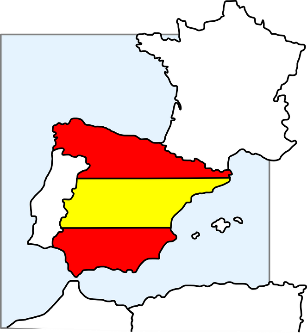 Está en España.
hablar
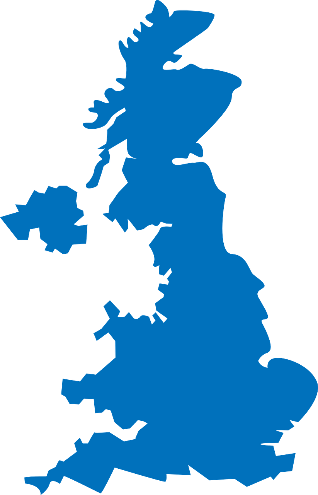 Está en Inglaterra.
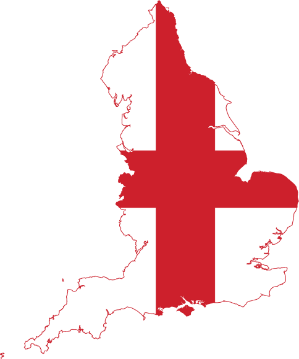 ¿Dónde está Kendal?
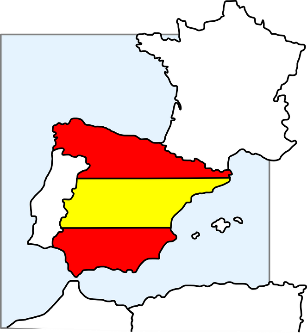 Está en España.
hablar
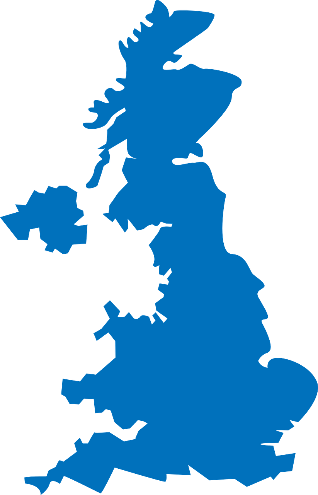 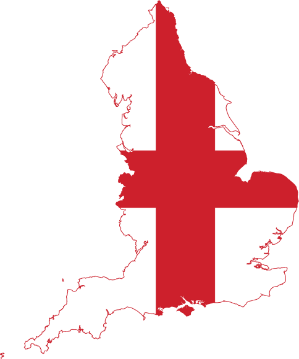 Está en Inglaterra.
¿Dónde está Salamanca?
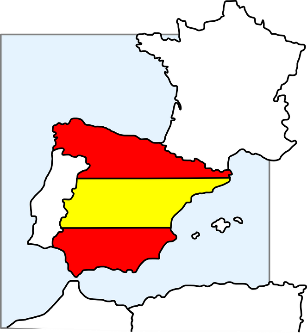 Está en España.
hablar
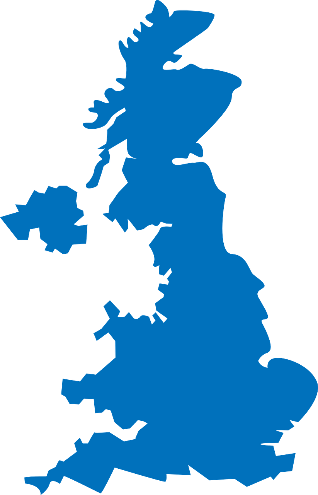 Está en Inglaterra.
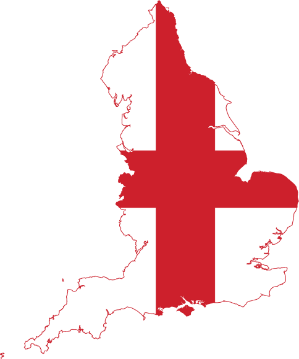 ¿Dónde está Aspatria?
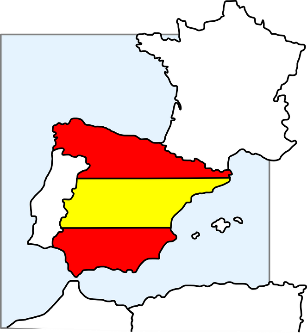 Está en España.
hablar
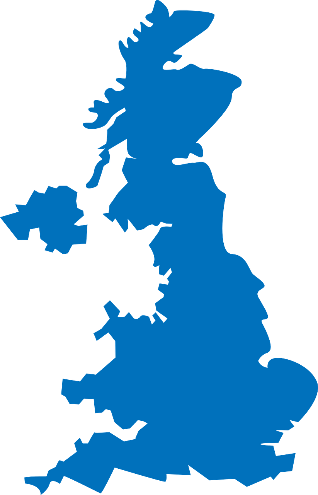 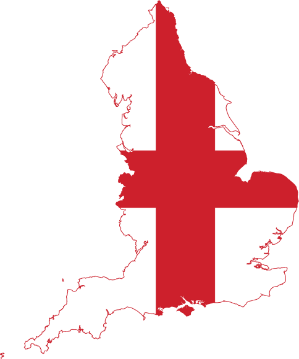 Está en Inglaterra.
¿Dónde está Maldon?
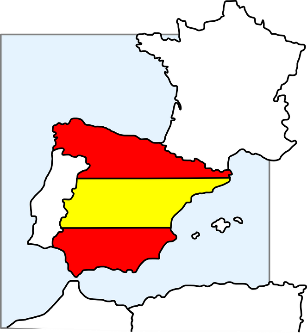 Está en España.
hablar
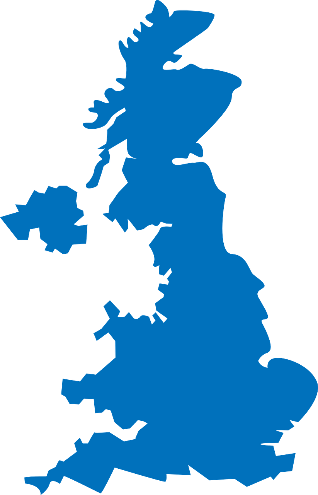 Está en Inglaterra.
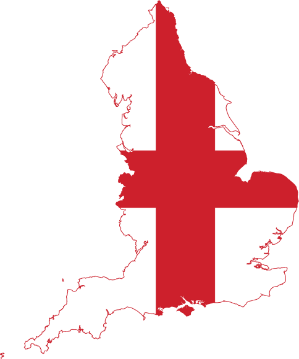 ¿Dónde está Soria?
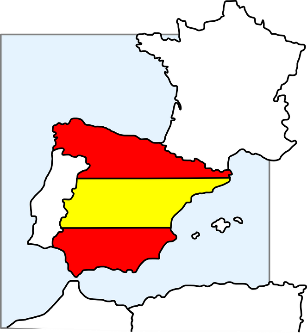 Está en España.
hablar
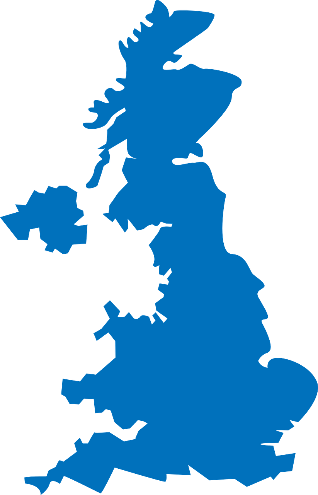 Está en Inglaterra.
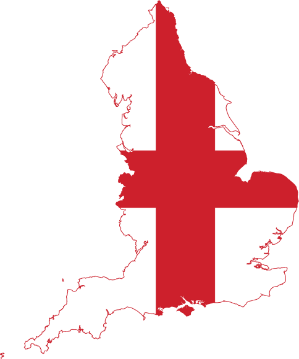 ¿Dónde está Cantabria?
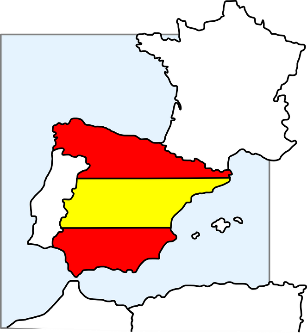 Está en España.
Bilbao
San Sebastián
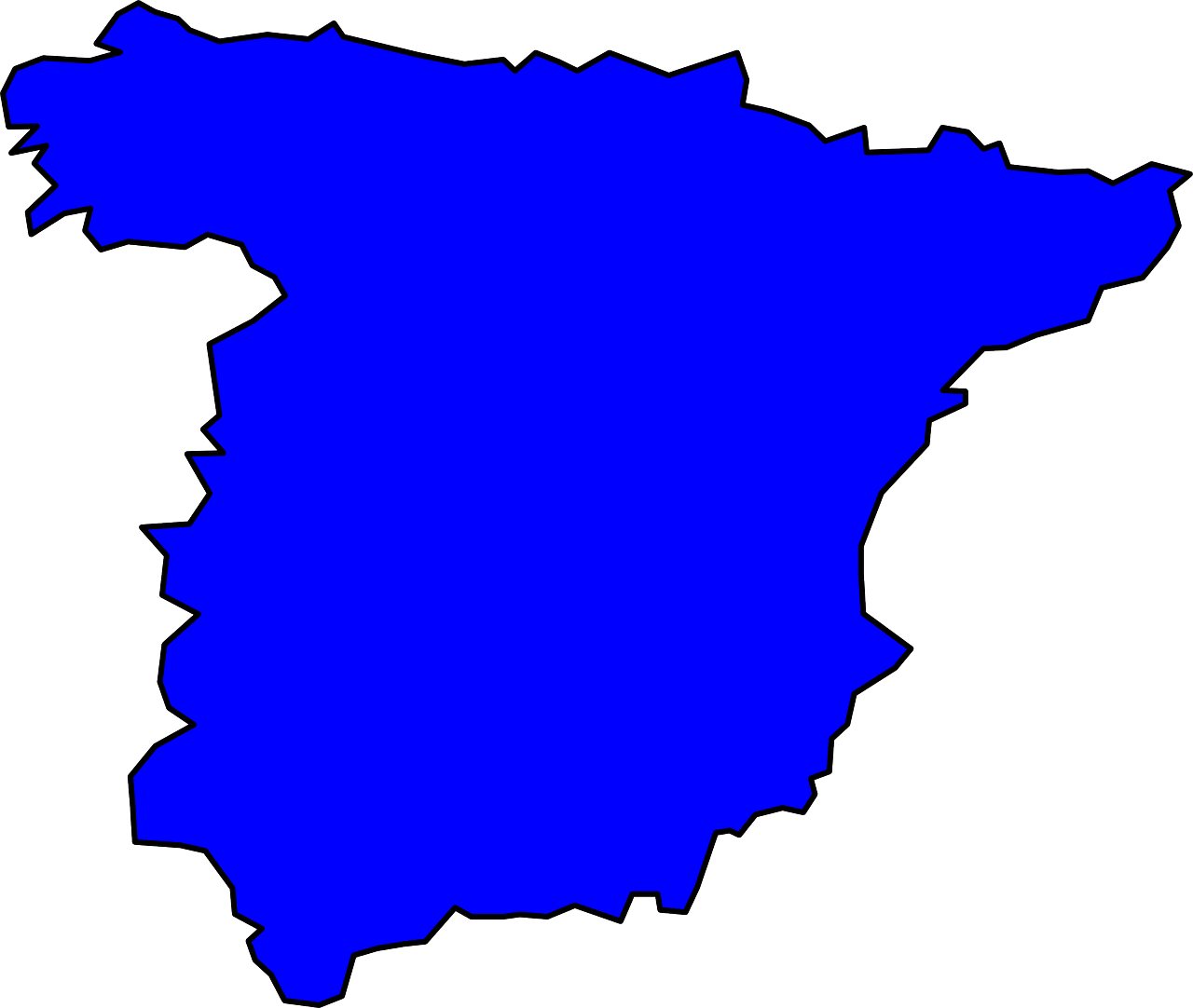 ¿Dónde está el palacio Miramar?
el museo Guggenheim
el palacio Miramar
Barcelona
Madrid
el camp Nou
el museo del Prado
la Sagrada Familia
el Bernabeu
Córdoba
Está en San Sebastián.
la Mezquita-Catedral
Granada
la Alhambra
[Speaker Notes: Timing: 5 minutes (slides 23-30)

Aim: for students to produce sentences with ‘está’ (with the meaning ‘it is’) and to develop further confidence and accuracy in producing [a]

Procedure:
1. Teacher reads aloud the question (which appears on click)
2. Students then have to identify the city and try to pronounce it, focusing on the ‘a’ sound. 3. Elicit choral responses (all students speaking at the same time) to give them more confidence
4. Reinforce the phonic awareness by re-stating the answer yourself when it appears.

Notes:
1. This activity also familiarises students with the landmarks which are referred to in the later listening and reading activities which follow.
2. Students may also want to tell you if they have visited these places and this task offers an independent learning opportunity for students to find out more about these (and other) famous places in Spain after the lesson.]
Bilbao
San Sebastián
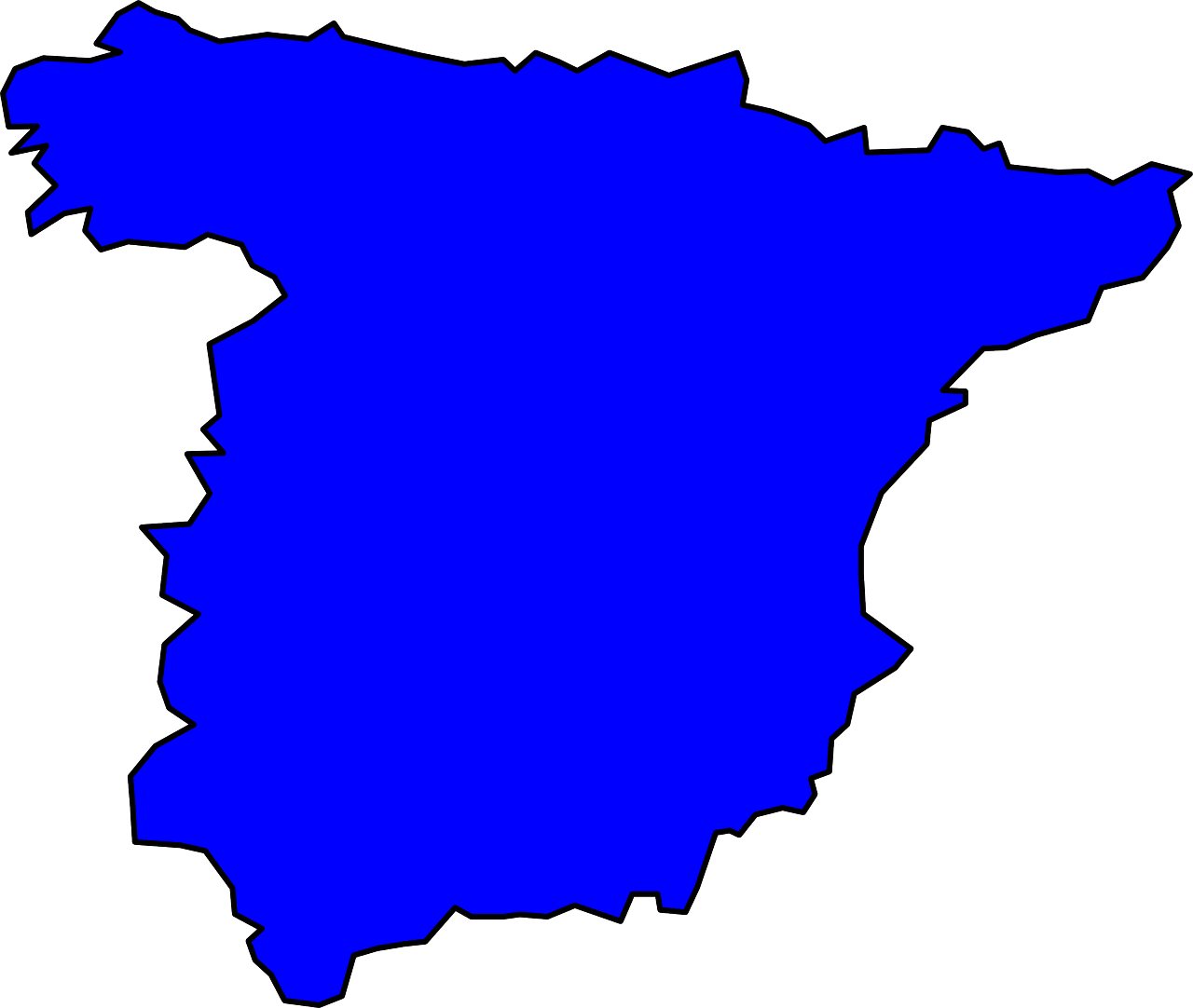 ¿Dónde está la Alhambra?
el museo Guggenheim
el palacio Miramar
Barcelona
Madrid
el camp Nou
el museo del Prado
la Sagrada Familia
el Bernabeu
Córdoba
Está en Granada.
la Mezquita-Catedral
Granada
la Alhambra
Bilbao
San Sebastián
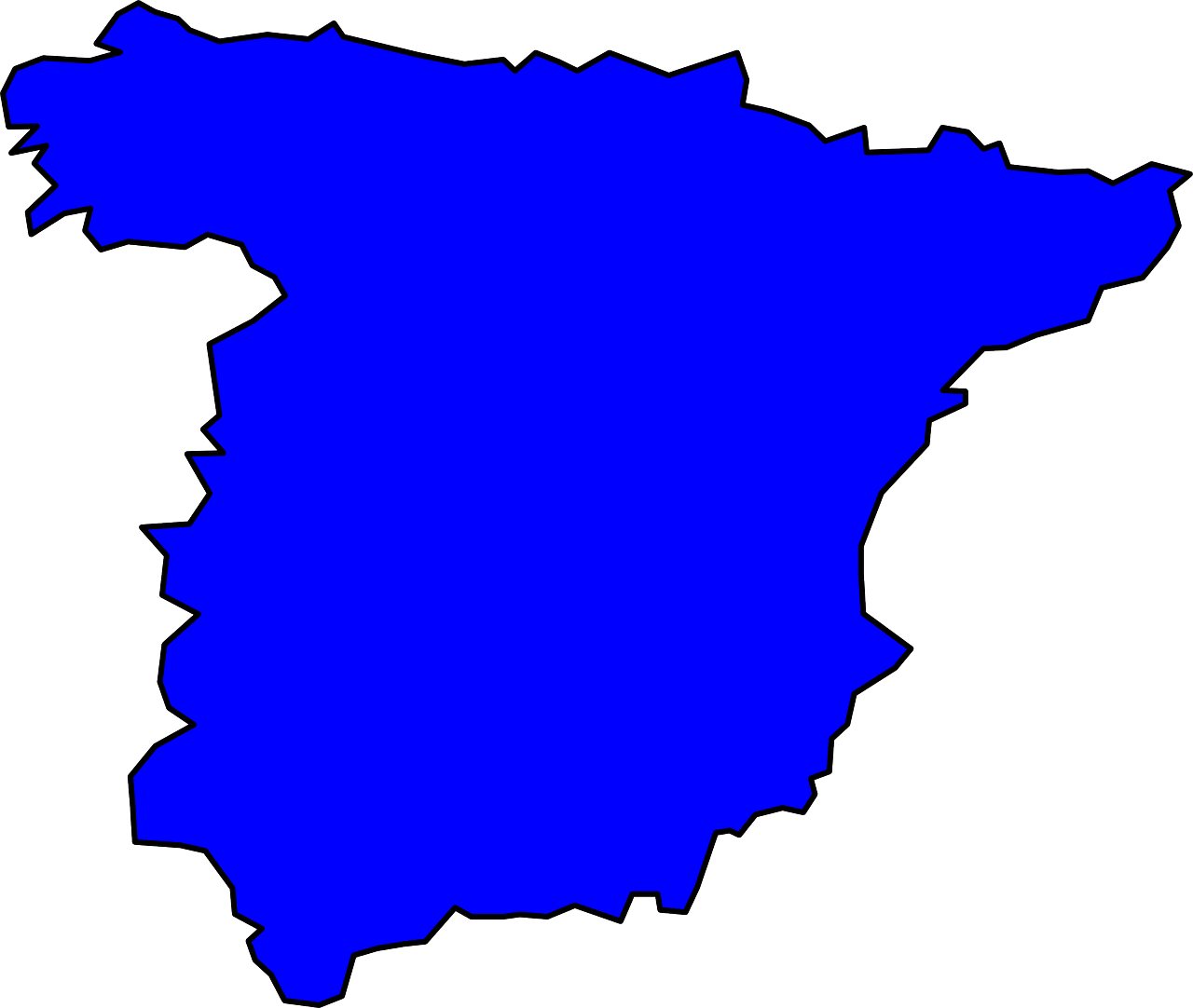 ¿Dónde está el Bernabeu?
el museo Guggenheim
el palacio Miramar
Barcelona
Madrid
el camp Nou
el museo del Prado
la Sagrada Familia
el Bernabeu
Córdoba
Está en Madrid.
la Mezquita-Catedral
Granada
la Alhambra
Bilbao
San Sebastián
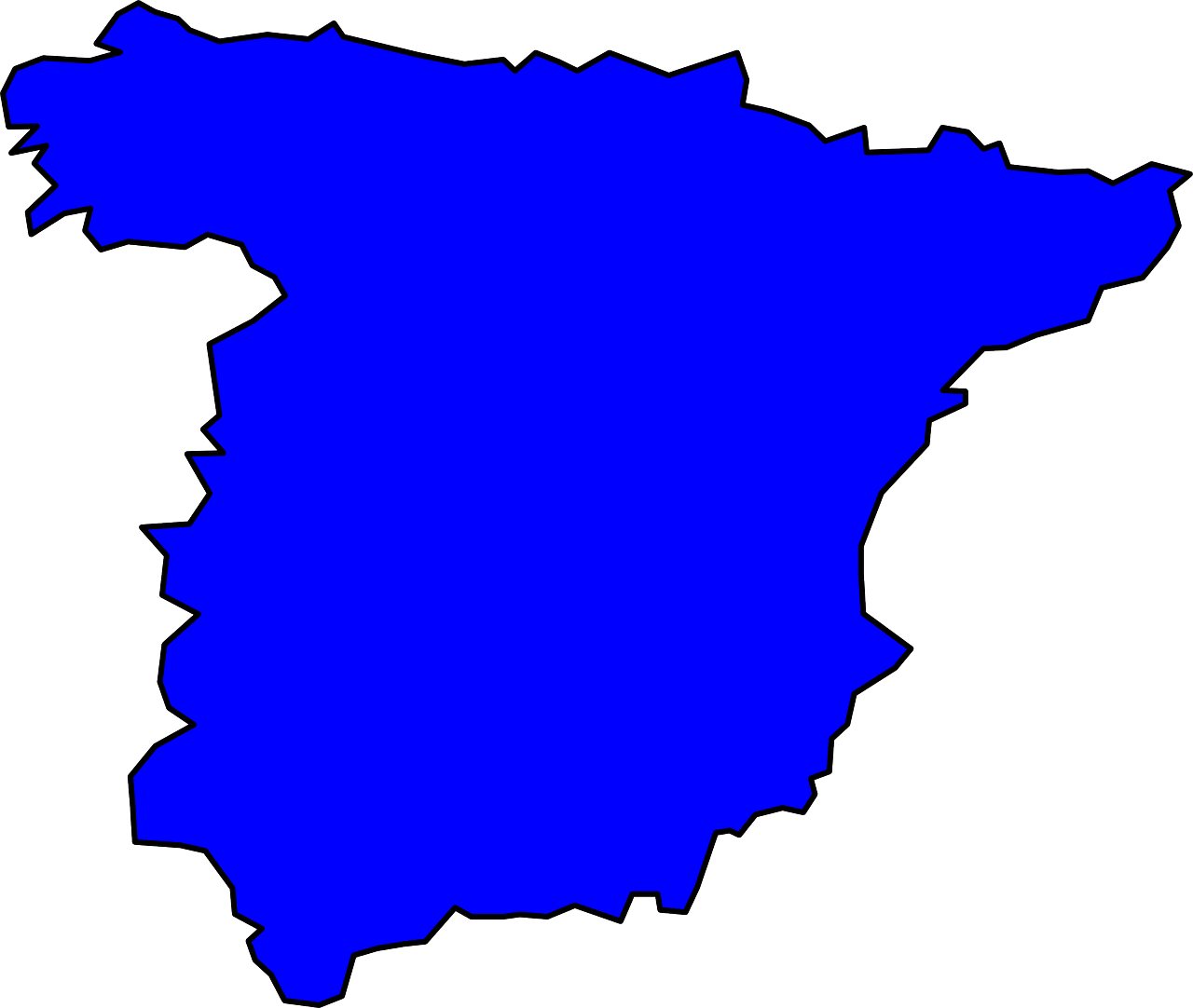 ¿Dónde está el museo Guggenheim?
el museo Guggenheim
el palacio Miramar
Barcelona
Madrid
el camp Nou
el museo del Prado
la Sagrada Familia
el Bernabeu
Córdoba
Está en Bilbao.
la Mezquita-Catedral
Granada
la Alhambra
Bilbao
San Sebastián
¿Dónde está el museo del Prado?
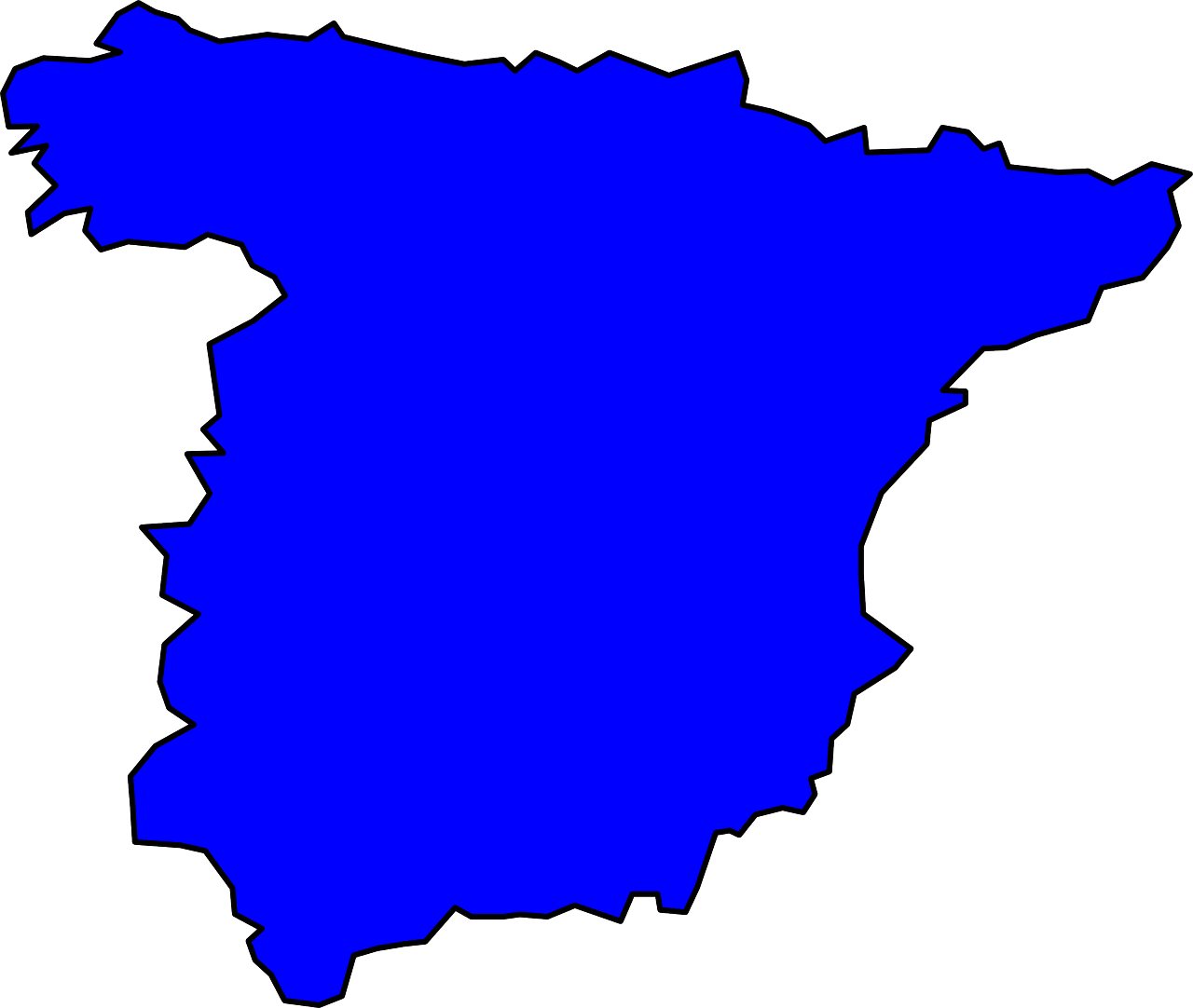 el museo Guggenheim
el palacio Miramar
Barcelona
Madrid
el camp Nou
el museo del Prado
la Sagrada Familia
el Bernabeu
Córdoba
Está en Madrid.
la Mezquita-Catedral
Granada
la Alhambra
Bilbao
San Sebastián
¿Dónde está el camp Nou?
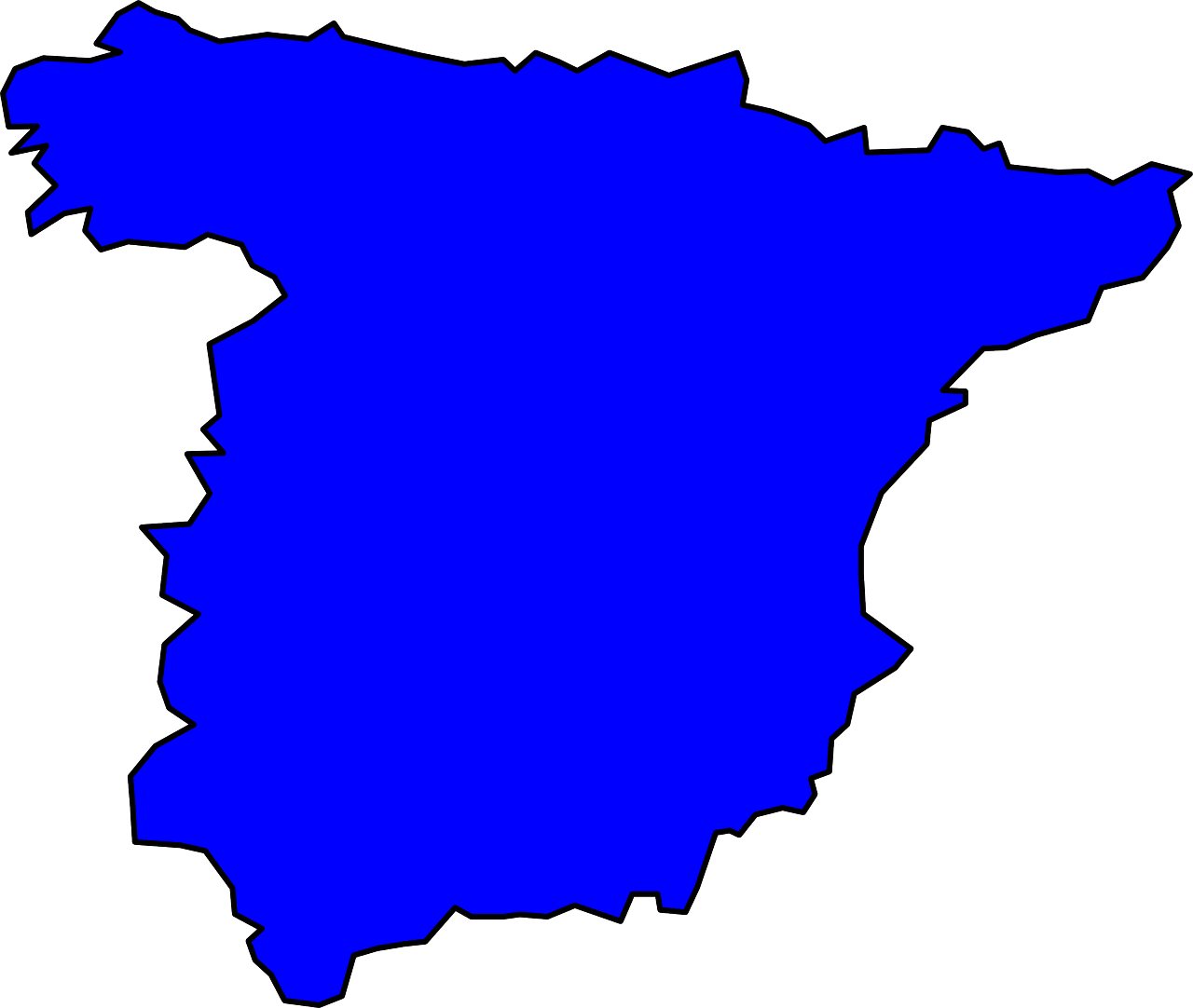 el museo Guggenheim
el palacio Miramar
Barcelona
Madrid
el camp Nou
el museo del Prado
la Sagrada Familia
el Bernabeu
Córdoba
Está en Barcelona.
la Mezquita-Catedral
Granada
la Alhambra
Bilbao
San Sebastián
¿Dónde está la Mesquita-Catedral?
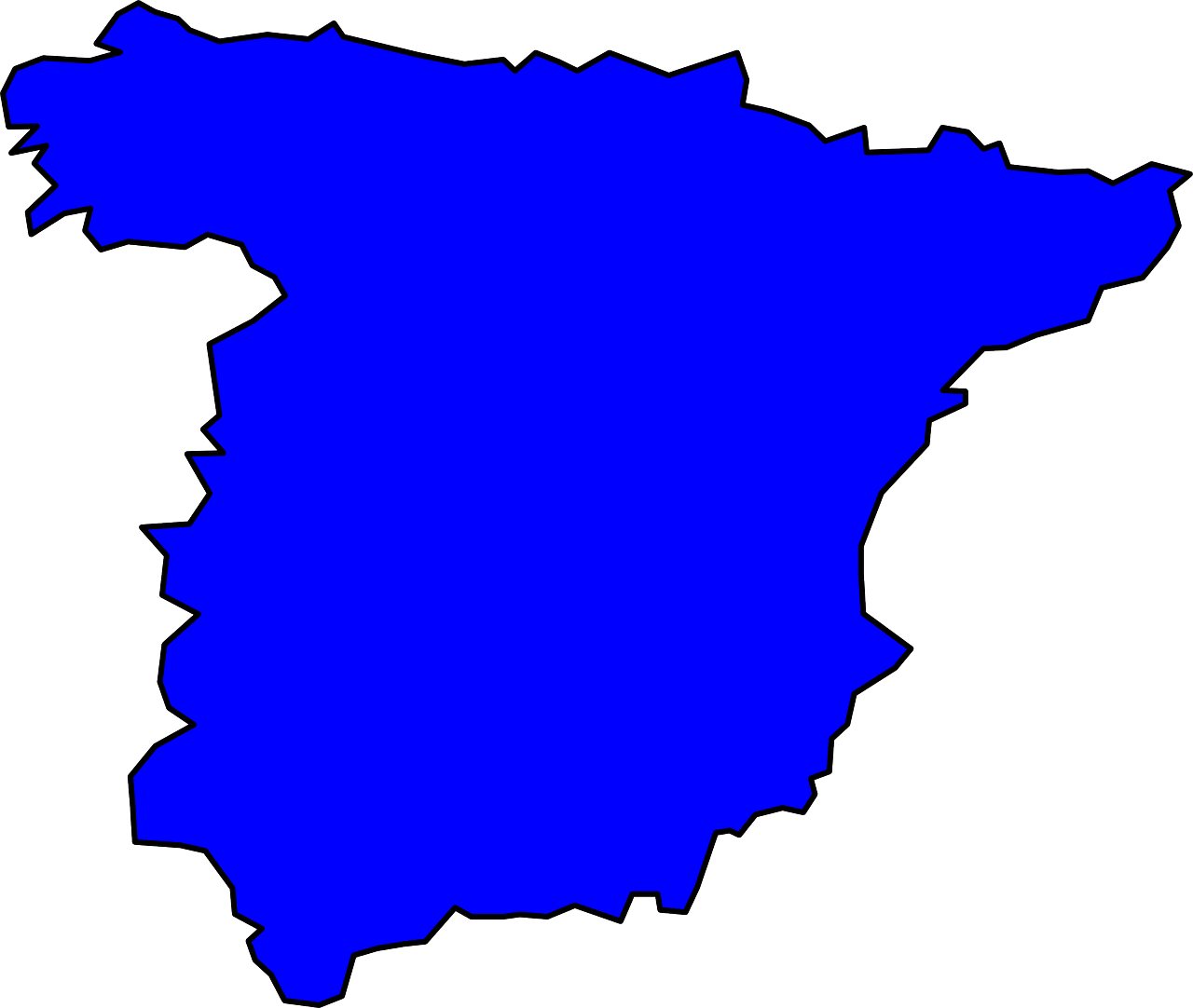 el museo Guggenheim
el palacio Miramar
Barcelona
Madrid
el camp Nou
el museo del Prado
la Sagrada Familia
el Bernabeu
Córdoba
Está en Córdoba.
la Mezquita-Catedral
Granada
la Alhambra
Bilbao
San Sebastián
¿Dónde está la Sagrada Familia?
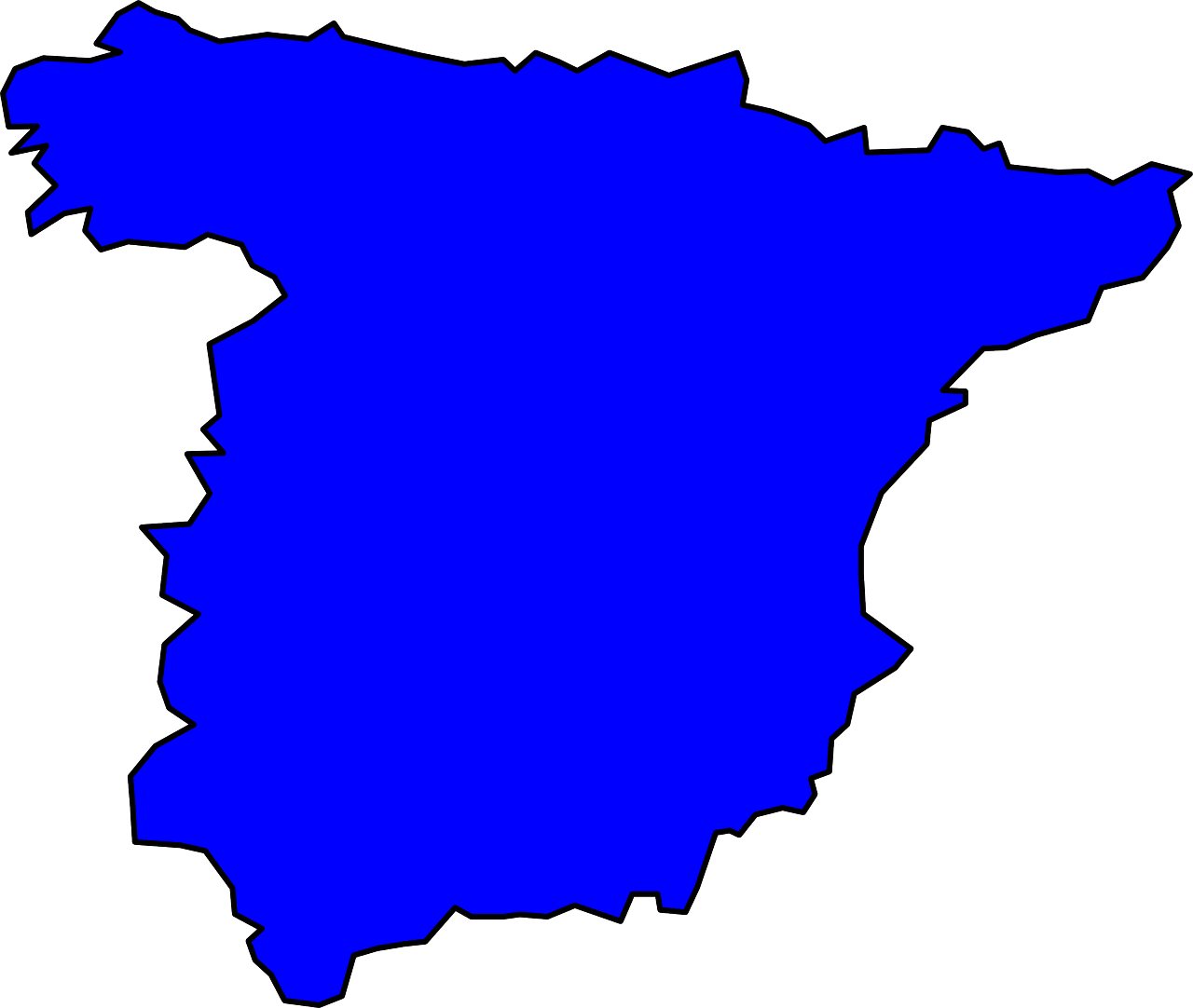 el museo Guggenheim
el palacio Miramar
Barcelona
Madrid
el camp Nou
el museo del Prado
la Sagrada Familia
el Bernabeu
Córdoba
Está en Barcelona.
la Mezquita-Catedral
Granada
la Alhambra
Estar: I am & he/she is
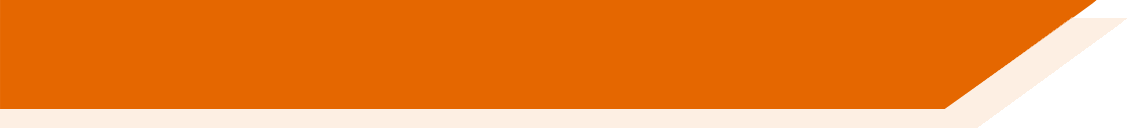 In Spanish, the verb estar means to be when describing location.
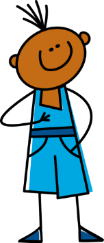 Estoy
I am
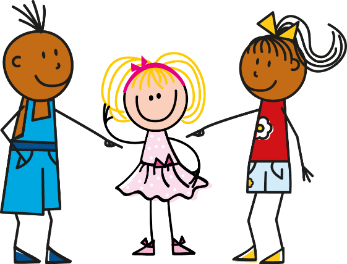 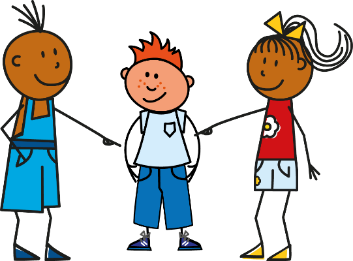 Está
he / she is
Estoy en España.
I am in Spain.
He / she is in Spain.
Está en España.
[Speaker Notes: Grammar explanation

Timing: 2 minutes

Aim: to highlight the difference in meaning between ‘estoy’ and ‘está’ by juxtaposing the verb forms

Note: 
1. Make reference to that fact that está has just been practised to mean ‘is’ and ‘it is’.  Now draw students’ attention to its translation as he/she is. 
2. This is the first time in this lesson that students need to write.  It is probably the best time to hand out exercise books. This may mean that one or two activities move from this lesson into the next.]
Cartas postales
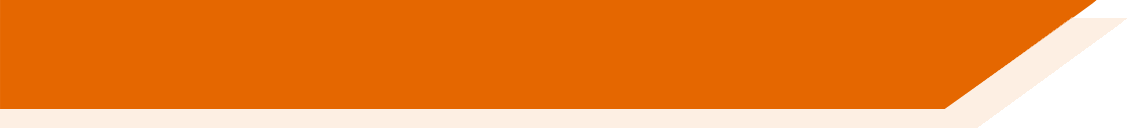 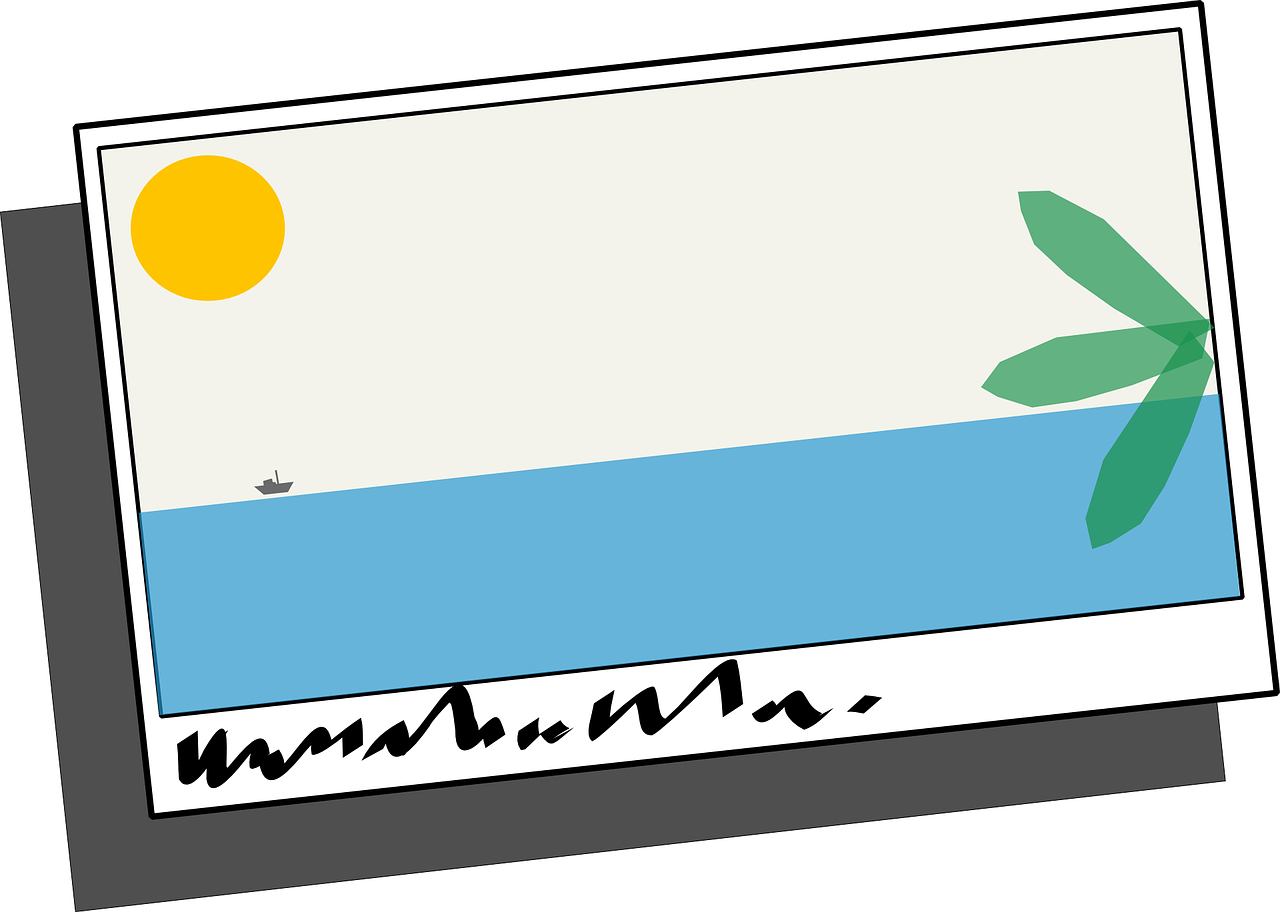 Read the postcards. Who is where? estoy  (I am) or está (he/she is). 

Write: 1. I am OR he/she is.
[Speaker Notes: Instruction slide for subsequent grammar (reading) activity]
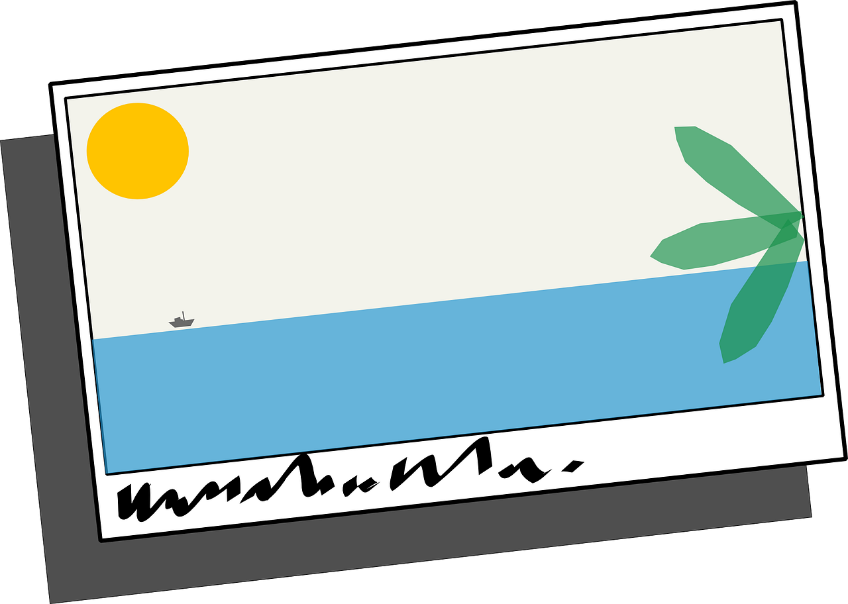 Gramática
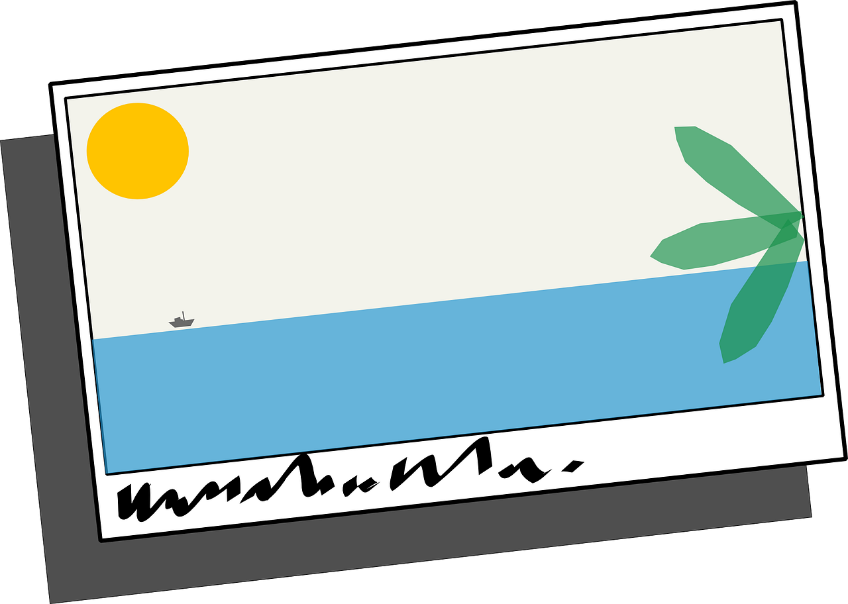 4)
leer
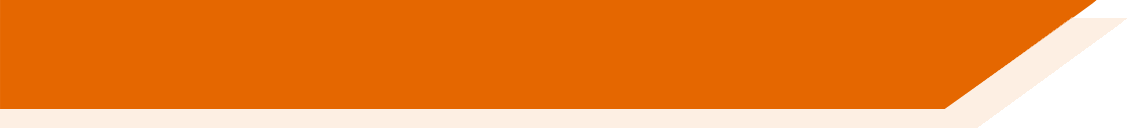 1)
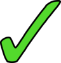 I am
Está en el palacio
Miramar.
Estoy en el museo del 
Prado.
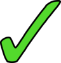 s/he is
I am
s/he is
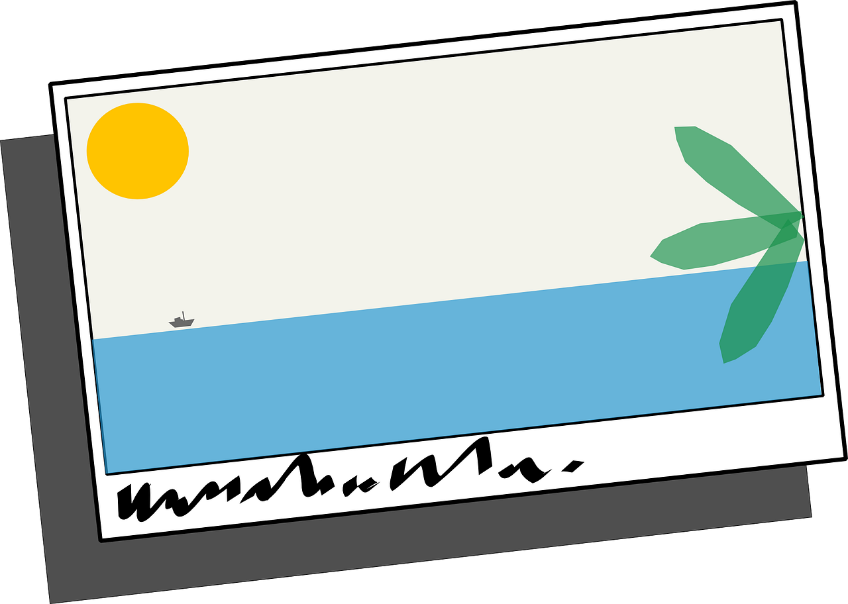 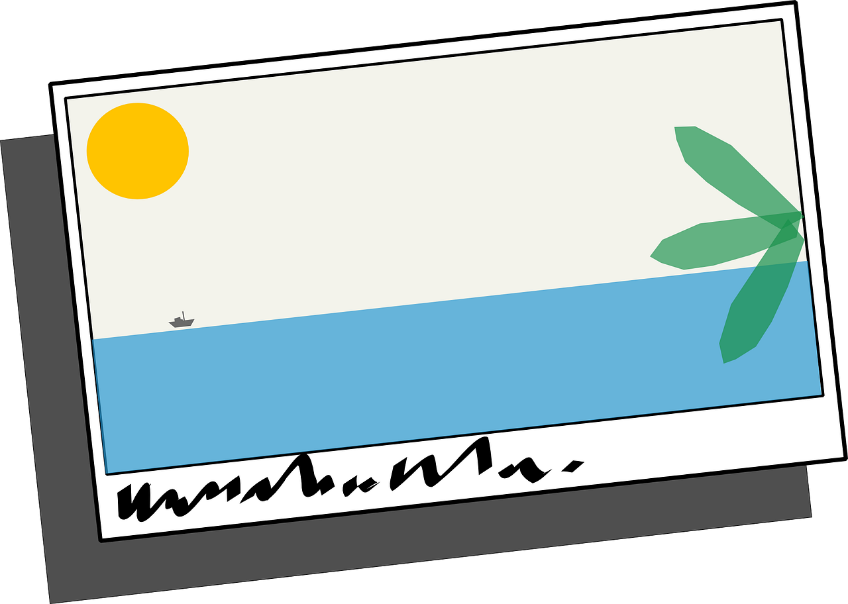 5)
2)
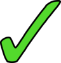 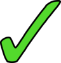 I am
Estoy en el museo 
Guggenheim.
I am
Estoy en el Bernabeu.
s/he is
s/he is
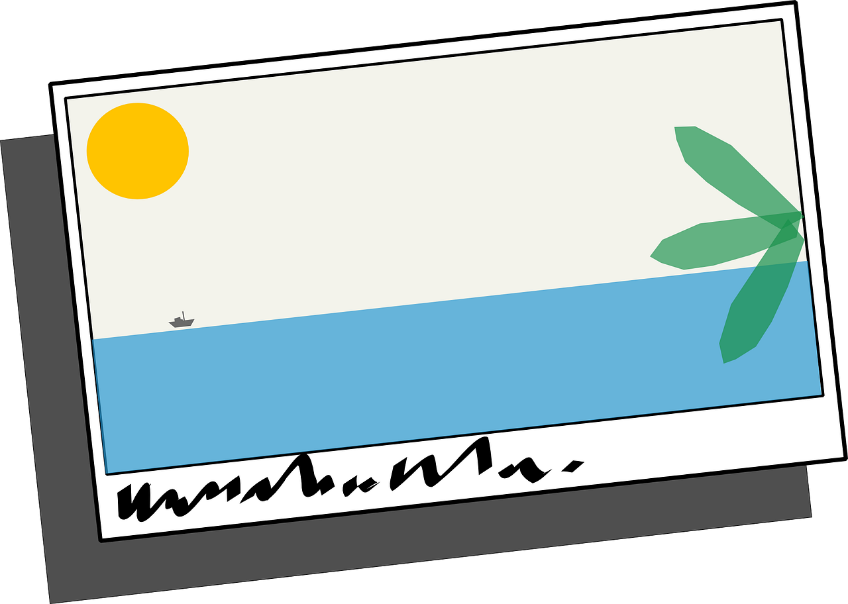 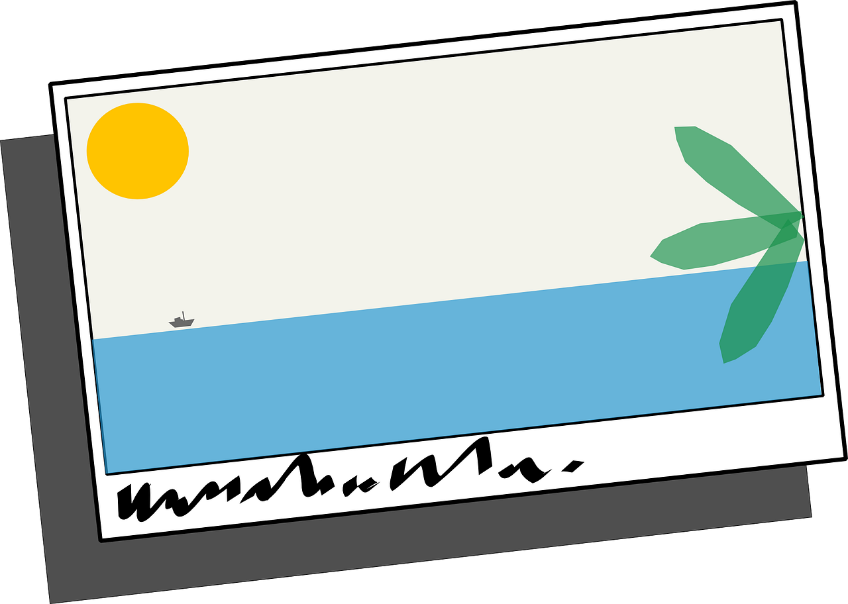 6)
3)
I am
I am
Está en el Campo 
Nou.
Está en La Alhambra.
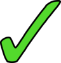 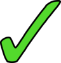 s/he is
s/he is
[Speaker Notes: Timing: 6 minutes

Aim: to practise attending to the meanings of the verbs ‘estoy’ and ‘está’ in reading comprehension

Procedure:
1. Ask students to write 1-6 in exercise books.
2. Ask them to read the sentence on each postcard and decide which person it must refer to. In their books they should write ‘I am’ or ‘s/he is’
3. Check answers item by item.]
Gramática
escuchar
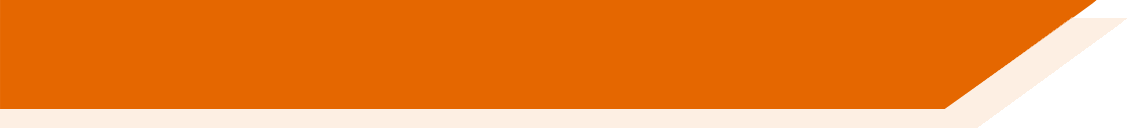 Sofia misses her boyfriend! She explains why.
Listen. Write ‘I am’ or ‘he is’ 
Listen again and write the city name.
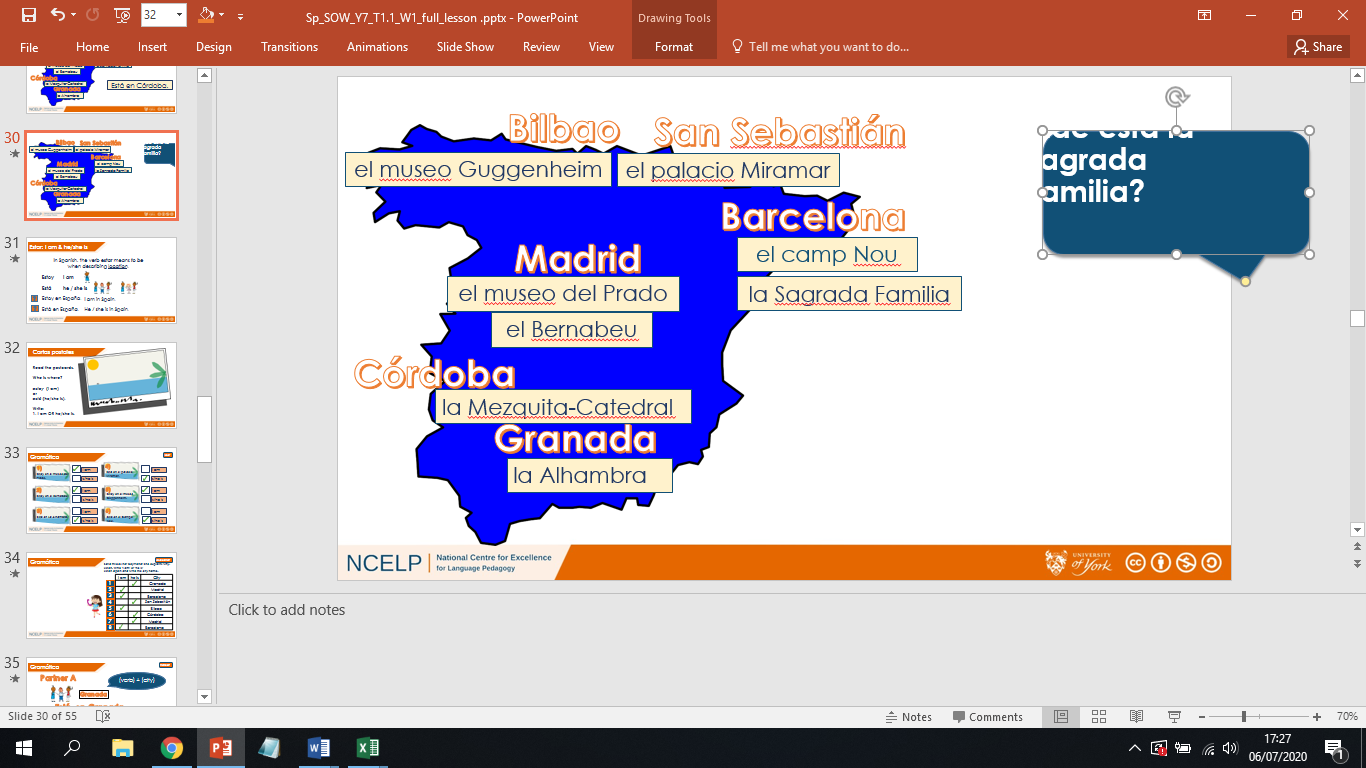 1
Granada
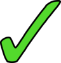 2
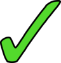 Madrid
3
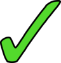 Barcelona
San Sebastián
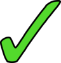 4
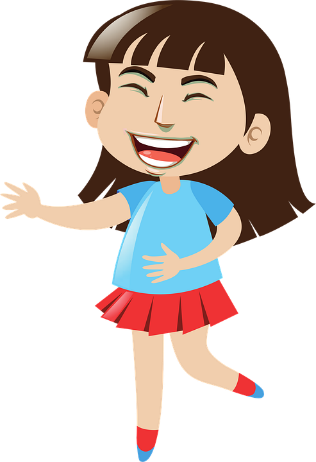 5
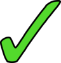 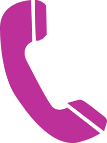 Bilbao
6
Córdoba
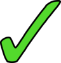 7
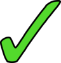 Madrid
8
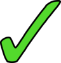 Barcelona
[Speaker Notes: Timing: 8 minutes

Aim: to practise attending to the meanings of the verbs ‘estoy’ and ‘está’ in listening comprehension and to practise transcribing city/place names with SSC [a]

Procedure:
1. Ask students to write 1-8 in their books.
2. Tell them that they will sentences using the verbs ‘estoy’ and ‘está’.
3. The first time they listen, they should write ‘I am’ or ‘he is’, depending on the verb.
4.  The second time they listen, they should write the city.

Transcript:
Está en la Alhambra
Estoy en el museo del Prado
Estoy en el campo Nou
Está en el palacio Miramar
Estoy en el museo Guggenheim
Está en la Mesquita-Catedral
Está en el Bernabeu
Estoy en la Sagrada Familia]
Gramática
hablar
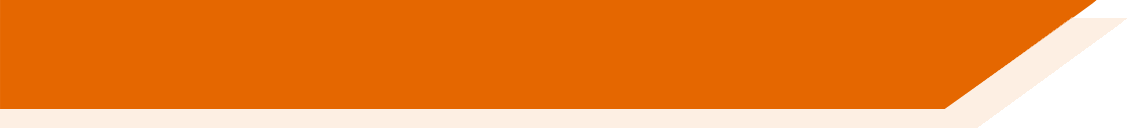 (verb) + (city)
Partner A
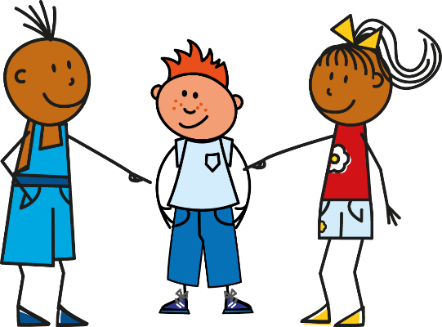 Granada
en Granada.
Está
Partner B
translation
He is in Granada.
[Speaker Notes: Speaking activity

Timing: 10 minutes

Aim: to use sentences with ‘estoy’ and ‘está’ in oral production

Procedure:
See separate set of cards (word doc)Students play the game as described below:
1 Separate the cards into two piles – verbs and cities.
2 Partner A picks a verb and then a city, says the Spanish sentence.3 Partner B translates into English.  4 Players then swap roles.  If pairs time themselves, they can then repeat the activity to see how quickly they can complete all the sentences and translations.  With each new game, different sentences will be generated.

Note: Students could make these cards themselves i.e. fold A4 paper so it makes 12 rectangles - write 'I' x 3, he/she x 3, (this will be a cue/prompt to recall the correct verb in Spanish), then 6 cities that they remember.  They could all do this so that they have 24 playing cards in total, when put together. This is good practice for spelling / memory / sounding out city names as they write them.]
Gramática
leer / hablar
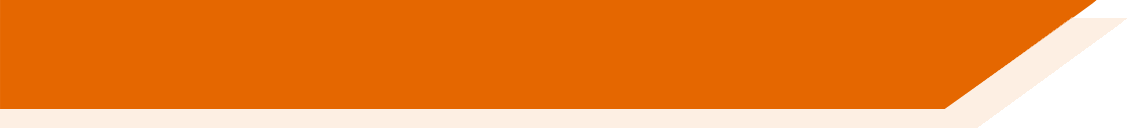 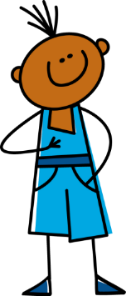 [I am]
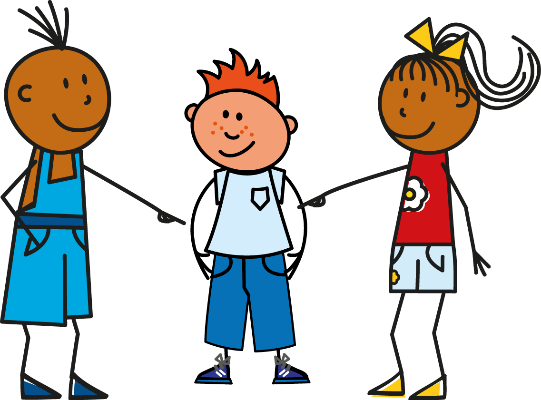 [He is]
Está en Granada.
Está en Bilbao.
Estoy en Barcelona.
Estoy en San Sebastián.
Estoy en Valencia.
Está en Madrid.
[Speaker Notes: OPTIONAL - alternative speaking activity

Timing: 5 minutes

Aim: to correctly use the verbs ‘estoy’ and ‘está’ in oral production and further practise SSC [a]

Procedure:
Each click brings up a combination of prompts (one for the verb, one for the city)
Elicit the correct sentence from students.
In total, there are six sentences to produce.

Notes: 
1. This may be more suitable for more remote learning than the previous activity as it does not require printing or a partner.]
Describing places and locations
ESTAR – estoy / estás / está for location
SSC [o], SSC [a]
Y7 Spanish
Term 1.1 - Week 1 - Lesson 2
Author names: Victoria Hobson / Nick Avery

Date updated: 25/06/20
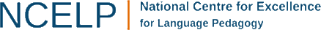 [Speaker Notes: Learning outcomes (lesson 2):
Consolidation of SSC [a]
Introduction of SSC [o]Consolidation of ‘estoy’ and ‘está’
Introduction of ‘estás’ for location

Word frequency (1 is the most frequent word in Spanish): 
1.1.1 (introduce) estar [21]; estoy; estás; está; norte [624]; sur [661]; Inglaterra [N/A]; España [N/A]; ¿dónde? [161] en [5]; hola [1245]; hasta luego [luego-150]
Source: Davies, M. & Davies, K. (2018). A frequency dictionary of Spanish: Core vocabulary for learners (2nd ed.). Routledge: London]
o
olvidar
dos
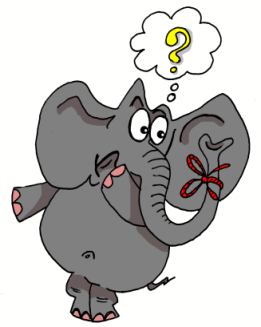 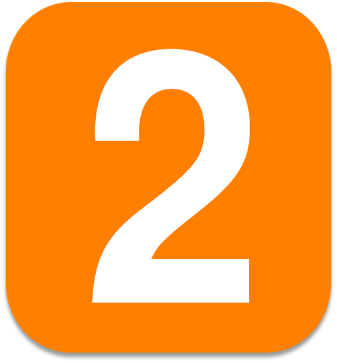 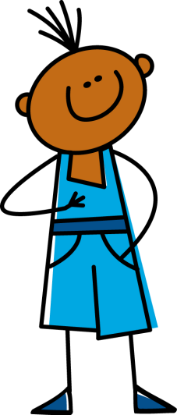 [to forget]
yo
con
solo
[with]
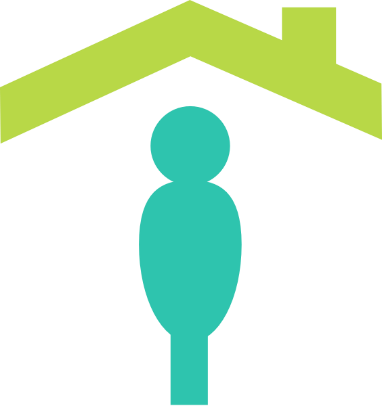 poco
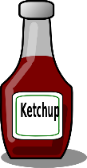 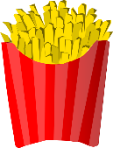 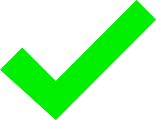 [alone]
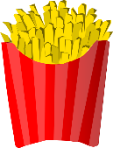 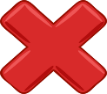 [little, few]
o
[Speaker Notes: Timing: 2 minutes

Aim: To introduce SSC [o]

Procedure:
Introduce and elicit the pronunciation of the individual SSC [o] and then the source word again ‘yo’ (with gesture, if using).
Then present and elicit the pronunciation of the five cluster words.
The cluster words have been chosen for their high-frequency, from a range of word classes, with the SSC (where possible) positioned within a variety of syllables within the words (e.g. initial, 2nd, final etc.). Additionally, we have tried to use words that build cumulatively on previously taught SSCs (see the Phonics Teaching Sequence document) and do not include new SSCs. Where new SSCs are used, they are often consonants which have a similar symbol-sound correspondence in English.
Word frequency (1 is the most frequent word in Spanish): yo [28]; olvidar [416]; dos [64]; solo [182] poco [76]; con [14]Source: Davies, M. & Davies, K. (2018). A frequency dictionary of Spanish: Core vocabulary for learners (2nd ed.). Routledge: London]
o
dos
olvidar
yo
con
solo
poco
o
[Speaker Notes: Without the images, students focus this time again closely on the SSC and the cluster words.]
o
olvidar
dos
yo
con
solo
poco
[Speaker Notes: Without the images or sound, students have to pronounce the words themselves.]
Fonética
leer / hablar
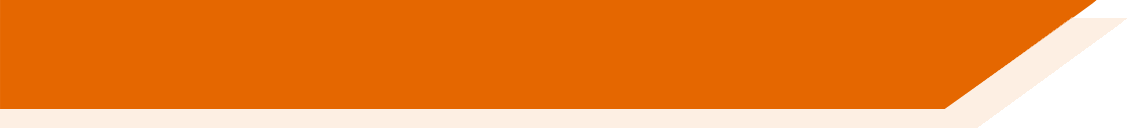 agosto
alto
60
olvidar
nada
dos
amar
Segundos
solo
yo
con
cama
poco
0
casa
INICIO
[Speaker Notes: Timing: 2 minutes

Aim: to practise pronouncing words with SSCs [a] and [o]

Procedure:
1. Pupils say words with [a] and [o] alternately out loud with a partner, building up speed, over 1 minute’s intensive practice.  
2. They are not allowed to repeat the one they said in their last turn.
Note: If students can, they should do this without seeing the words.  If not, the teacher could elicit the words before beginning the pairwork practice.

Word frequency (1 is the most frequent word in Spanish): alto [231]; nada [87]; casa [106] cama [609]; amar [700]; agosto [931]; yo [28]; olvidar [416]; dos [64]; solo [182] poco [76]; con [14]
Source: Davies, M. & Davies, K. (2018). A frequency dictionary of Spanish: Core vocabulary for learners (2nd ed.). Routledge: London]
Vocabulario
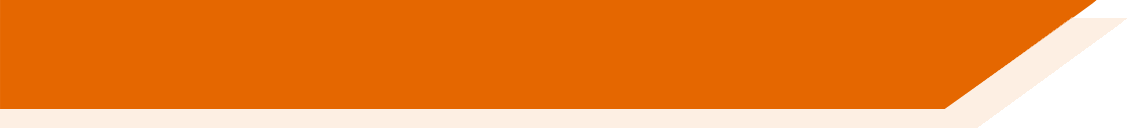 60
Segundos
0
INICIO
[Speaker Notes: Vocabulary learning and revision activity

Timing: 1-4 minutesAim: To reactivate and strengthen vocabulary knowledge.  Procedure:Round 1: Look at the Spanish, recall the English meanings, saying them aloud. [1 minute]Round 2: Look at the English, recall the Spanish meanings, saying them aloud. [1 minute]Repeat for two further minutes, to speed up recall.Word frequencies:
dónde [161]; estar [21]; estoy; estás; está; en [5]; Inglaterra [proper noun - N/A]; España [proper noun - N/A]; el [1]; norte [624]; sur [661]]
Estar: I am & you are
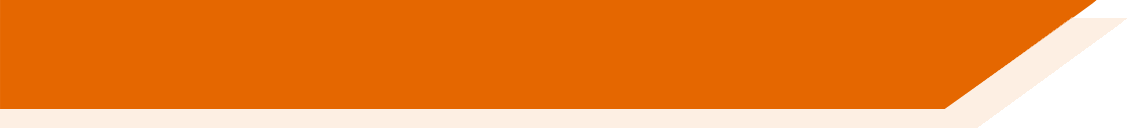 Estar means…
to be when describing location.
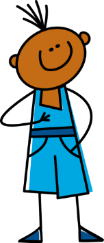 Está
it / he / she is
Estoy
I am
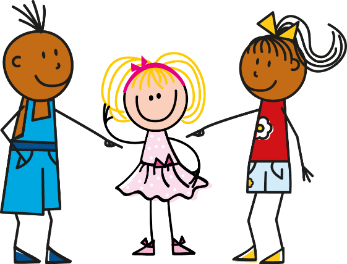 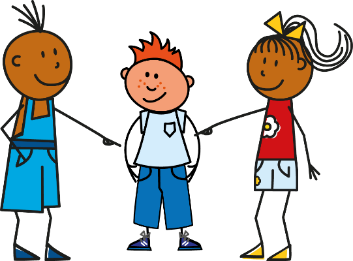 To say you are, use estás.
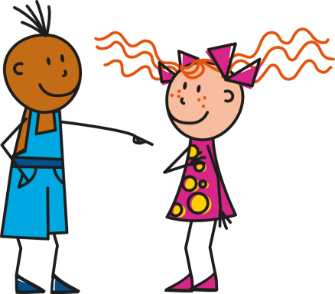 Estás
you are
Estás en España.
You are in Spain.
You are in the north.
Estás en el norte.
[Speaker Notes: Grammar recap and presentation slide

Timing: 2 minutes

Procedure:
The animations here enable teachers to elicit answers from students that revisit last lesson’s learning of ESTAR (
Then present the new verb form ‘estás’.
Elicit the translations of the examples from students.
Notes: 
Students will not yet know ‘norte’ but it is a near-cognate and part of this week’s learning.
In this lesson, although 'norte' and sur' require 'el‘ here, try to avoid explaining the use of the definite article. This will be introduced in and practised frequently from term 1.2, week 5.]
You and your friend have a busy week ahead. Write where each one of you is each day in English. Use a ? when no info is given.
leer
You are
6
10
I am
in Spain
at home
7
11
in the north
in Granada
in the south
in Valencia
?
at home
12
8
in England
?
in Madrid
?
in bed
?
İFiestas en 
octubre!
9
[Speaker Notes: Grammar practice slide (reading comprehension)

Timing: 7 minutes

Aim: to practise distinguishing between ‘estoy’ and ‘estás’ and their meanings in reading

Procedure:
1. Students copy the table on the right-hand side into their books
2. They complete the table with the information that corresponds to each form of the verb.

Note: 
1. casa and cama are cluster words for SSC [a] and will be known to students from their phonics learning for Week 1. 
2. norte has been met on the previous slide. It is likely that students will work out the meaning of ‘sur’ as a result, but as they will need to write the English in this task, it will be apparent if they don’t know it.]
Sofia compares where two people are on holiday: Clara (‘you’) and a friend (‘she’). Listen. Who is it? Tick the person, then write where they are.
escuchar
‘She is’
‘You are’
1
Valencia
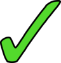 2
the north
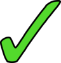 3
Granada
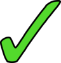 4
the south
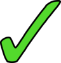 5
England
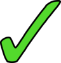 6
Spain
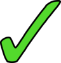 Madrid
7
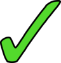 Barcelona
8
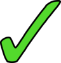 [Speaker Notes: Grammar practice (listening comprehension)

Timing: 8 minutes

Aim: to practise distinguishing between ‘está’ and ‘estás’ and their meanings in listening

Procedure: 
Ask students to copy the blank table down, with 1-8.
Go through the context, drawing attention to who the verbs are going to refer to (‘you’ and ‘she’) (the pair of verbs is different from the last activity)
Ask them to listen and tick the right person. 
Listen again and write the place. Tell students that the Spanish cities will be spelt as they hear them (there is no ‘English’ word for them).

Accept answers written in Spanish for north/south/England/Spain.

TRANSCRIPT
Estoy en Valencia 
Estás en el norte.
Estoy en Granada.
Estoy en el sur.
Estás en Inglaterra.
Estoy en España.
Estás en Madrid.
Estás en Barclona.




Timing:

Aim:

Procedure:
1.
2.
3.
4.
5.

Transcript:

Word frequency (1 is the most frequent word in Spanish): 
Source: Davies, M. & Davies, K. (2018). A frequency dictionary of Spanish: Core vocabulary for learners (2nd ed.). Routledge: London]
Gramática
escribir
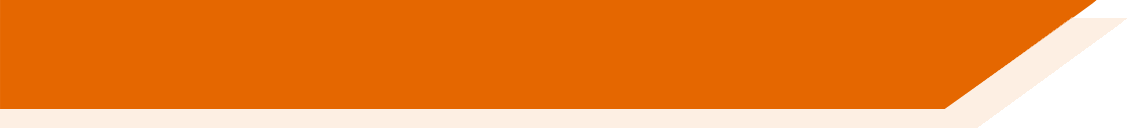 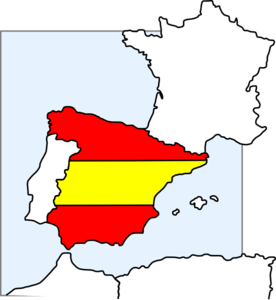 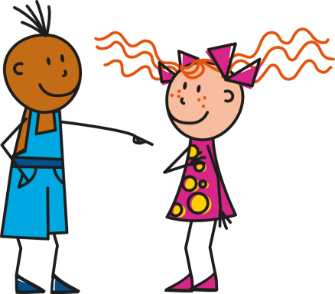 1
Estás en España.
[Speaker Notes: Grammar activity (writing)

Timing: 5 minutes (slides 46-52)

Aim: to use pictures to elicit production of the verbs and vocabulary taught this week

Procedure:
Explain to students that they’ll be using the personal pronoun picture to decide if it’s ‘estoy’, ‘estás’ or ‘está’ and that the picture on the right will show where.
Students write the sentence (in books or on mini-whiteboards) in Spanish.

Note: 
1. Because students have now had plenty of receptive (input-based) practice with the three verb forms across the two lessons, we can now bring them together in a final activity]
Gramática
escribir
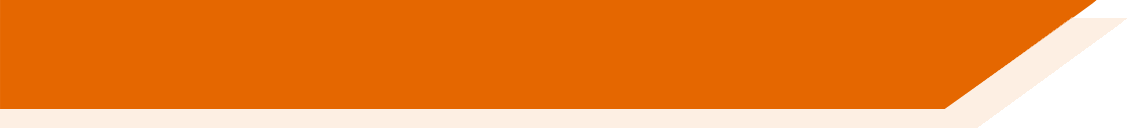 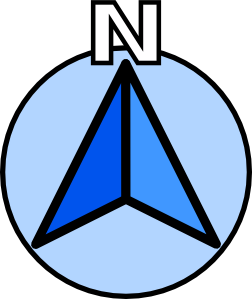 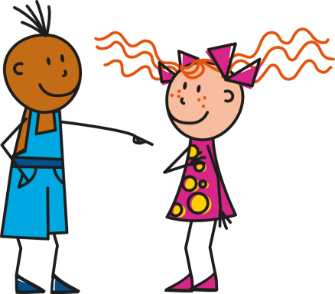 2
Estás en el norte.
Gramática
escribir
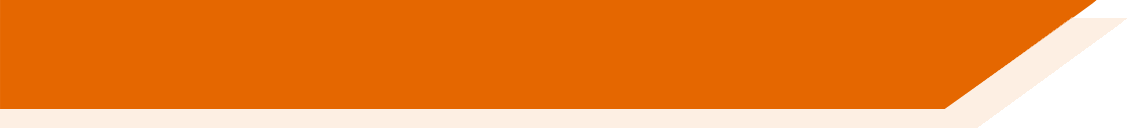 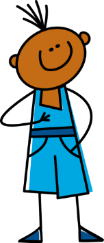 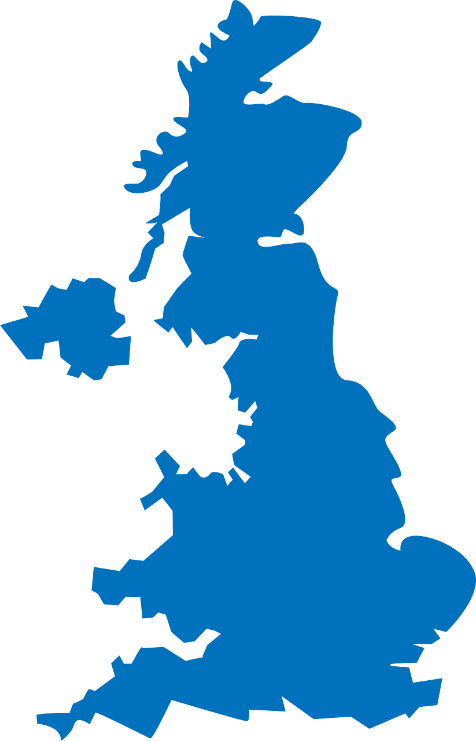 3
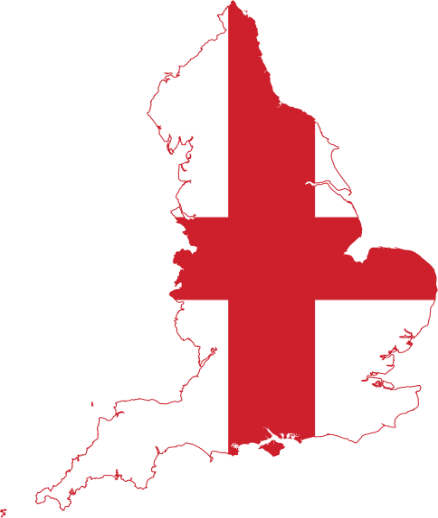 Estoy en Inglaterra.
Gramática
escribir
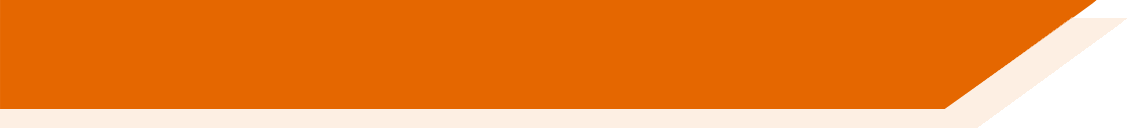 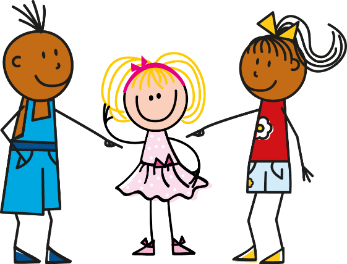 4
Madrid
Está en Madrid.
Gramática
escribir
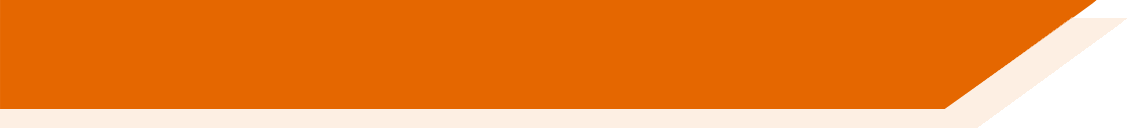 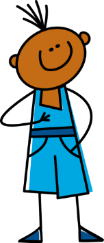 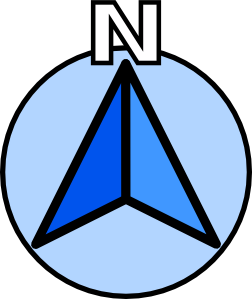 5
S
Estoy en el sur.
Gramática
escribir
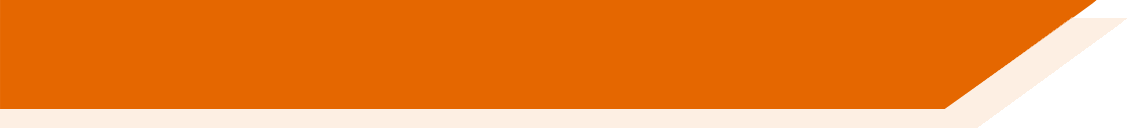 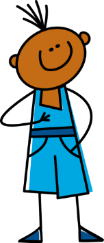 6
Granada
Estoy en Granada.
Gramática
escribir
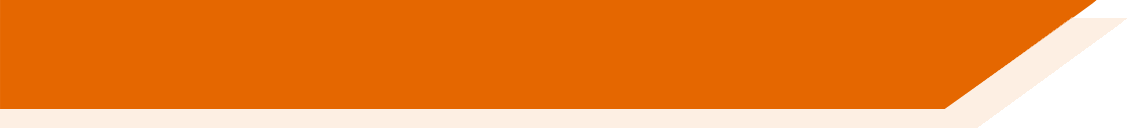 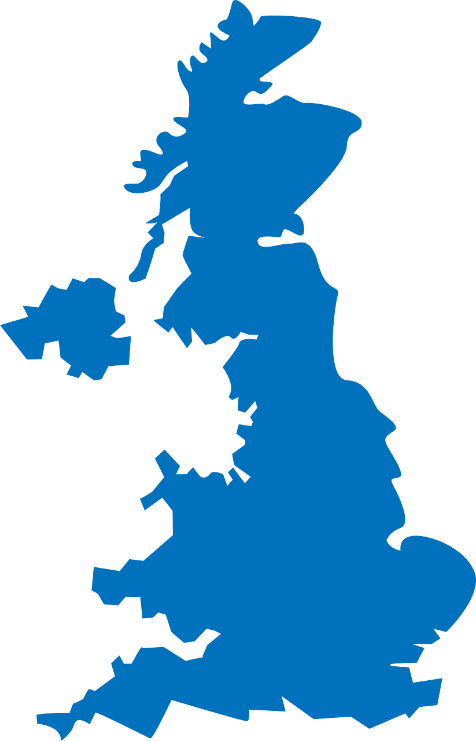 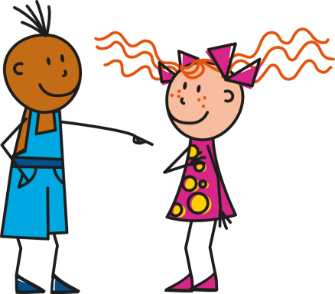 7
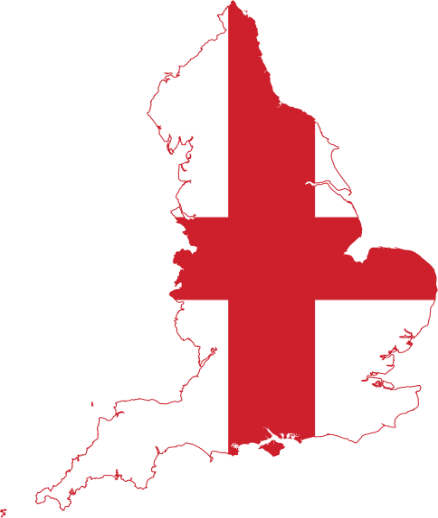 Estás en Inglaterra.
Gramática
escribir
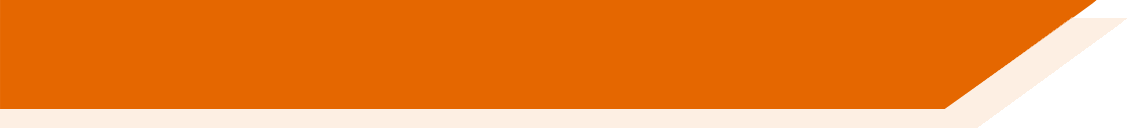 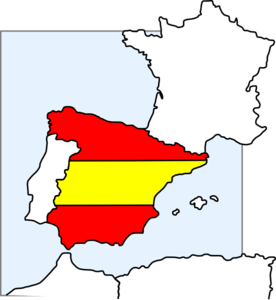 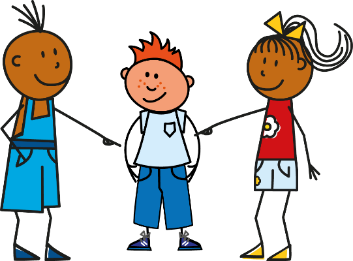 8
Está en España.
Gramática
hablar
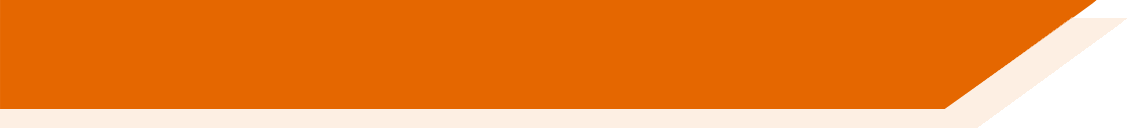 (verb) + (location)
Partner A
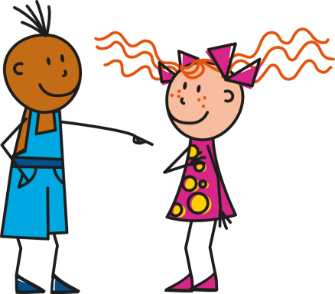 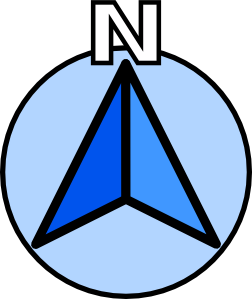 Estás
en el norte.
translation
Partner B
You are in the north.
[Speaker Notes: Speaking activity

Timing: 10 minutes

Aim: to practise using ‘estoy’ and ‘estás’ and the vocabulary items taught this week in speaking. 
This works in a similar way to the speaking activity in lesson 1, but now with ‘estás’ and other vocabulary.

Procedure:
See separate set of cards (word doc)Students play the game as described below:
1 Separate the cards into two piles – verbs and cities.
2 Partner A picks a verb and then a city, says the Spanish sentence.3 Partner B translates into English.  4 Players then swap roles.  If pairs time themselves, they can then repeat the activity to see how quickly they can complete all the sentences and translations.  With each new game, different sentences will be generated.

Note: Students could make these cards themselves i.e. fold A4 paper so it makes 12 rectangles - write 'I' x 3, ‘you’ x 3, (this will be a cue/prompt to recall the correct verb in Spanish), then 6 cities that they remember.  They could all do this so that they have 24 playing cards in total, when put together. This is good practice for spelling / memory / sounding out city names as they write them.]
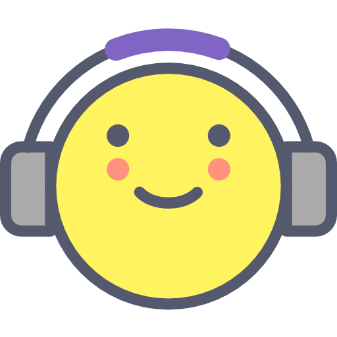 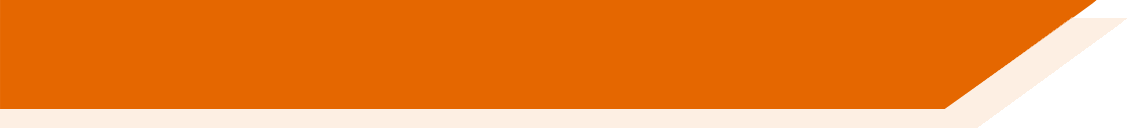 Deberes
Quizlet link
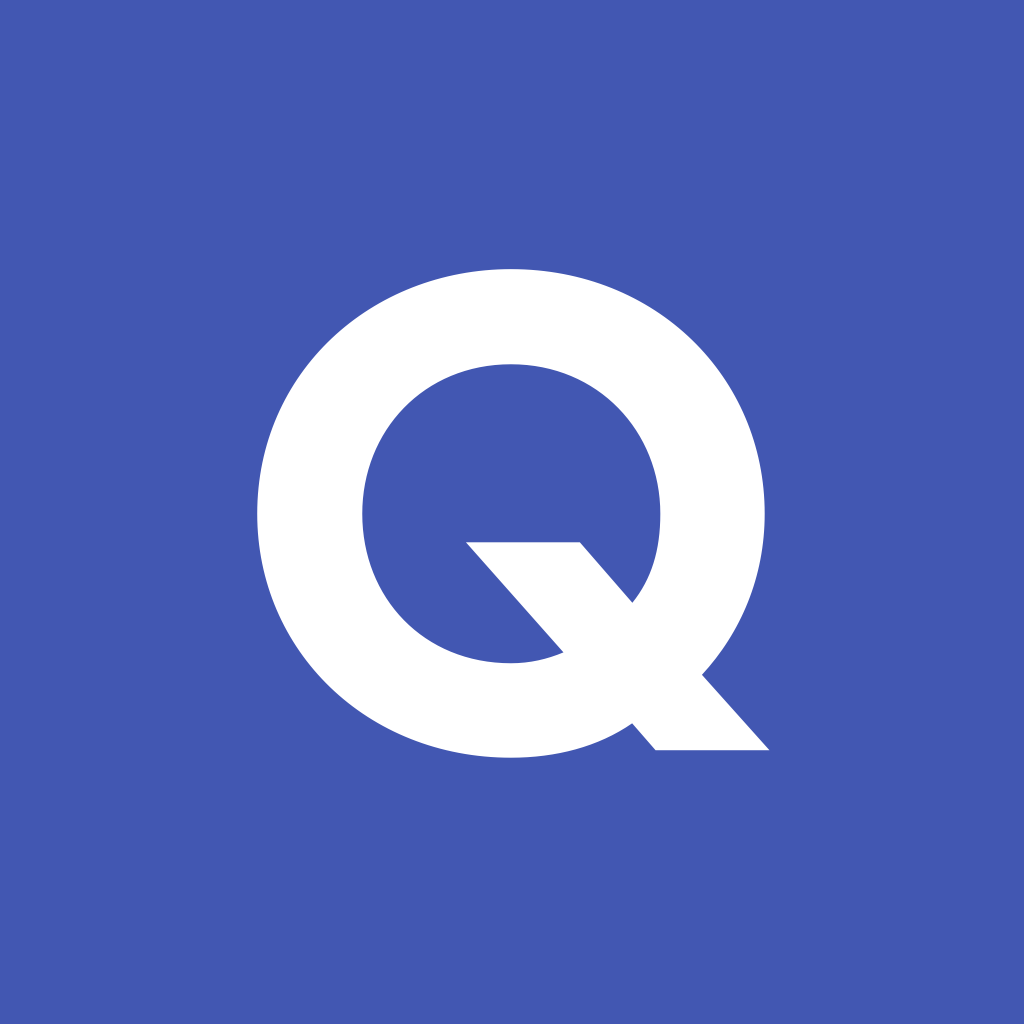 [Speaker Notes: TO BE UPDATED

Take the opportunity to use ‘hasta luego’ at the end of the first class!]